Essential Question:
What were the various plans to bring Southern states back into the Union and to protect newly-emancipated slaves?
Reconstruction is the era from 1865 to 1877 when the U.S. government attempted to rebuild the nation after the Civil War
During Reconstruction, the government had to readmit the seceded Southern states back into the Union
Quick Class Discussion: What were the three goals  of the federal government during Reconstruction?
End slavery and protect newly emancipated slaves
Rebuilt the South after more than four years of fighting
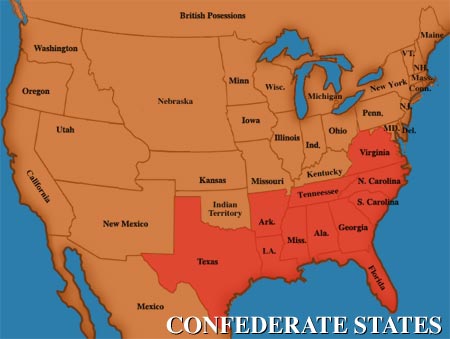 Reconstruction Video
As the Civil War was ending, President Lincoln promised a Reconstruction Plan for the Union with “malice towards none and charity for all”
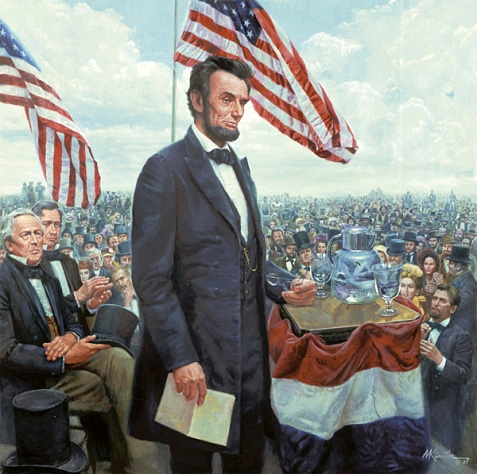 But, the Constitution gave no guidelines on how to readmit states to the Union
The President and Congress disagreed over how to treat the Southern states
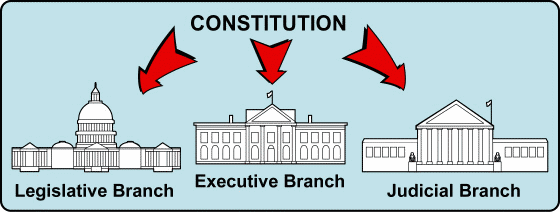 Abraham Lincoln’s Second Inaugural Address
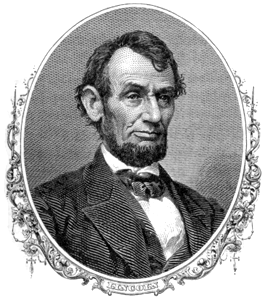 Lincoln favored a plan that would quickly re-admit the Confederate states once 10% of the people swore an oath of loyalty and states ratified the 13th Amendment to abolish slavery in America
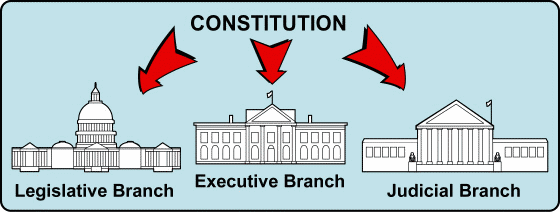 “Radical Republicans” in Congress rejected Lincoln’s plan because it was too lenient on ex-Confederates
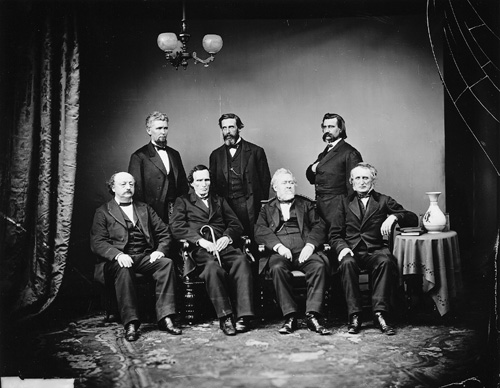 They favored a plan that protected blacks, required 50% of state citizens to swear a loyalty oath, and banned ex-Confederate leaders from serving in gov’t
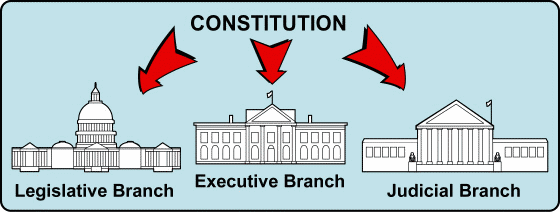 When the Civil War ended and Lincoln was assassinated, the government did not have a Reconstruction Plan in place
Reconstruction: 1865-1877
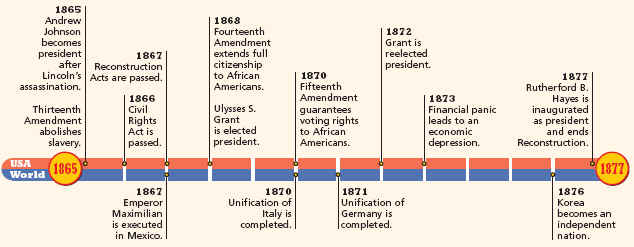 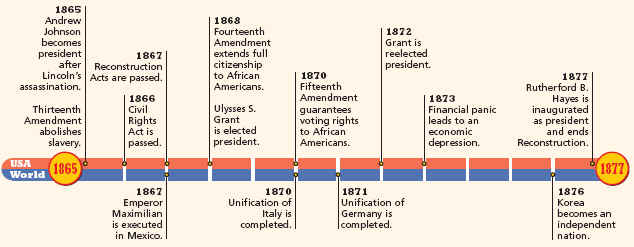 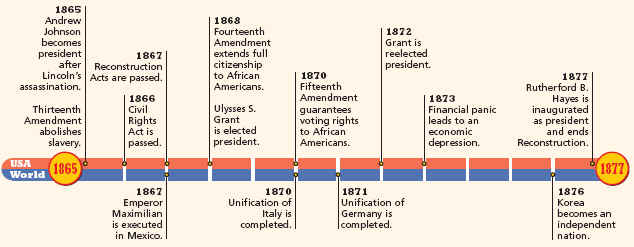 After Lincoln was assassinated in 1865, VP Andrew Johnson created a plan known as Presidential Reconstruction (1865-1867)
Johnson’s plan was lenient on Confederate states because he wanted the South to rejoin the United States quickly
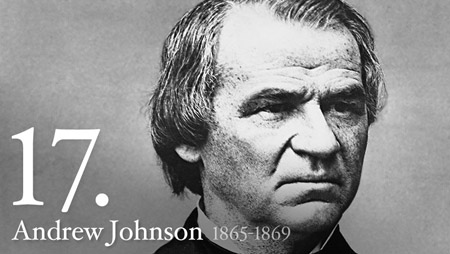 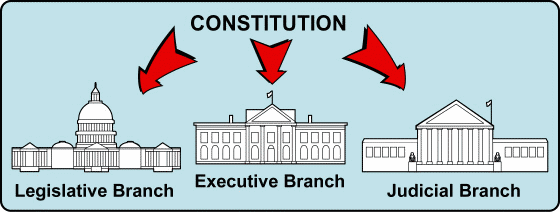 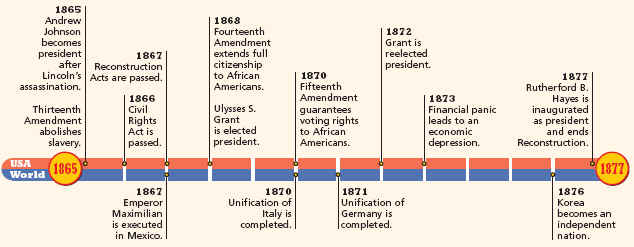 Presidential Reconstruction
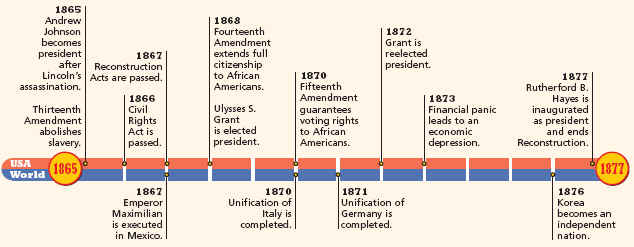 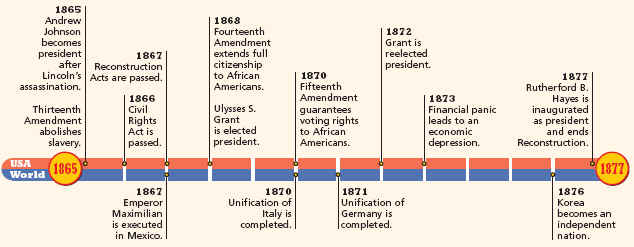 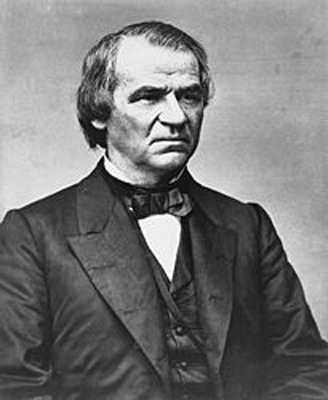 Ex-Confederate states could rejoin the USA once they ratified the 13th Amendment
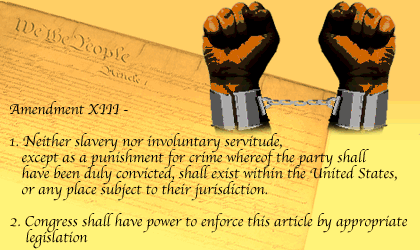 Presidential Reconstruction did not require Southern state governments to  protect former slaves
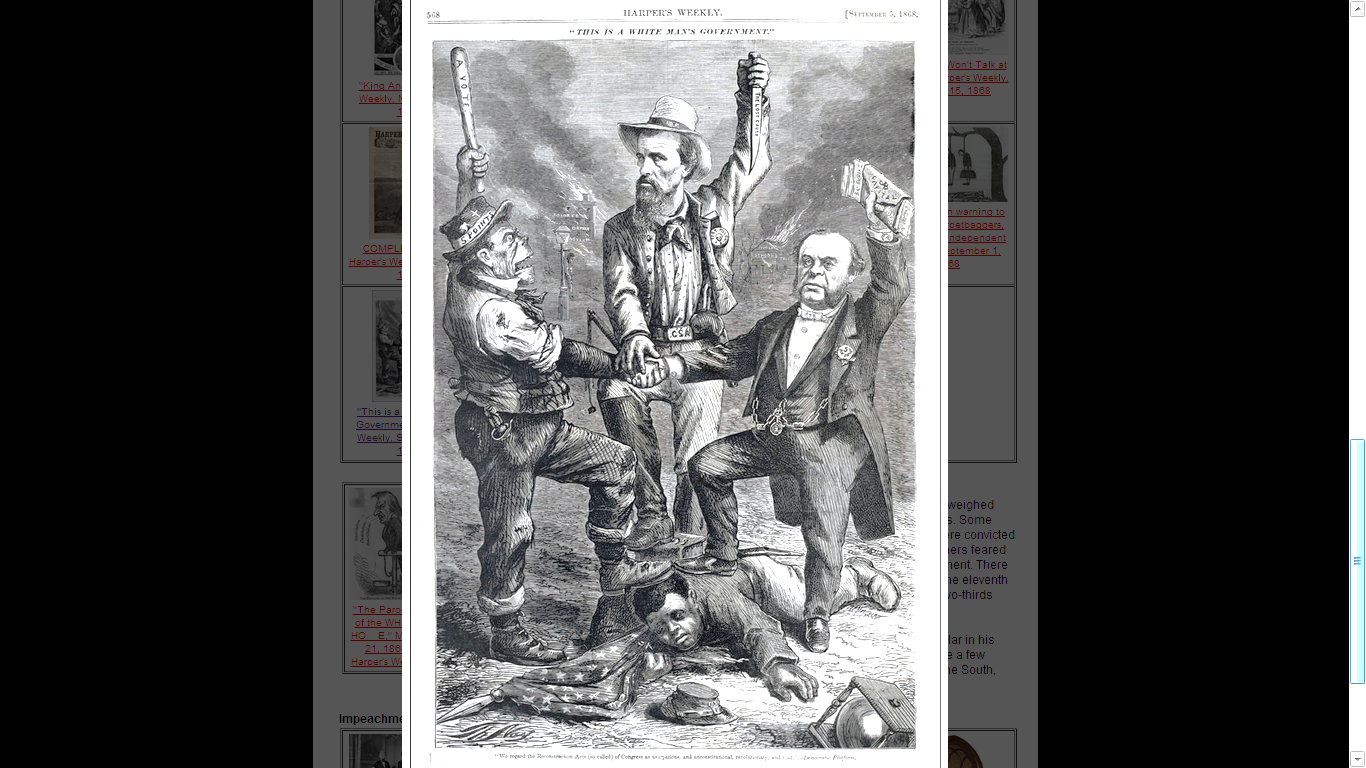 Southern states passed black codes to keep African Americans from gaining land, jobs, and protection under the law
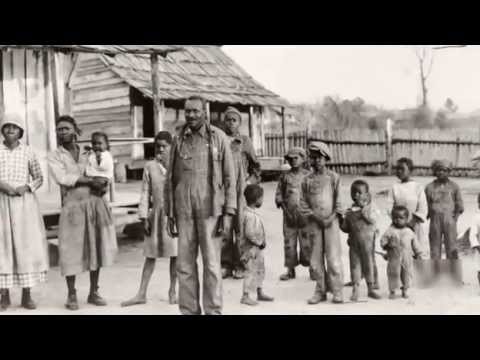 Reconstruction: 1865-1877
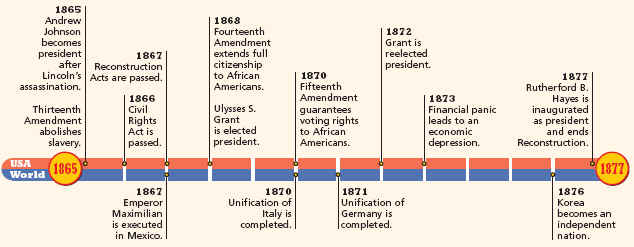 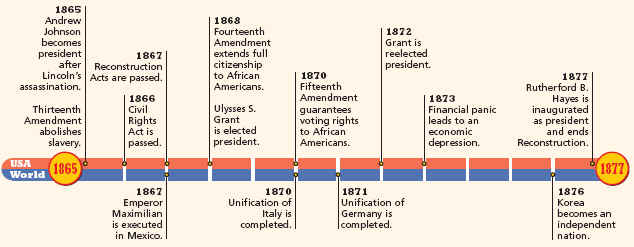 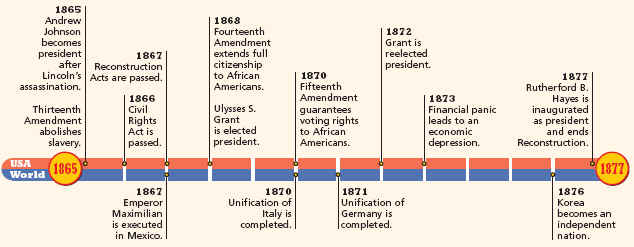 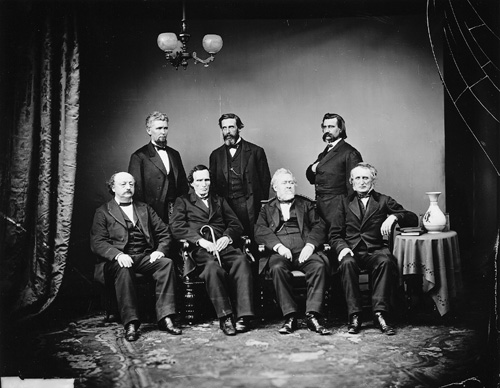 “Radical Republicans” in Congress led by Thaddeus Stevens opposed Johnson’s Reconstruction plan and pushed for laws to protect blacks
Thaddeus Stevens
In 1865, Congress created the Freedman’s Bureau to help former slaves
The Bureau provided emergency food, housing, and medical supplies
Promised former slaves “40 acres and a mule” but never delivered
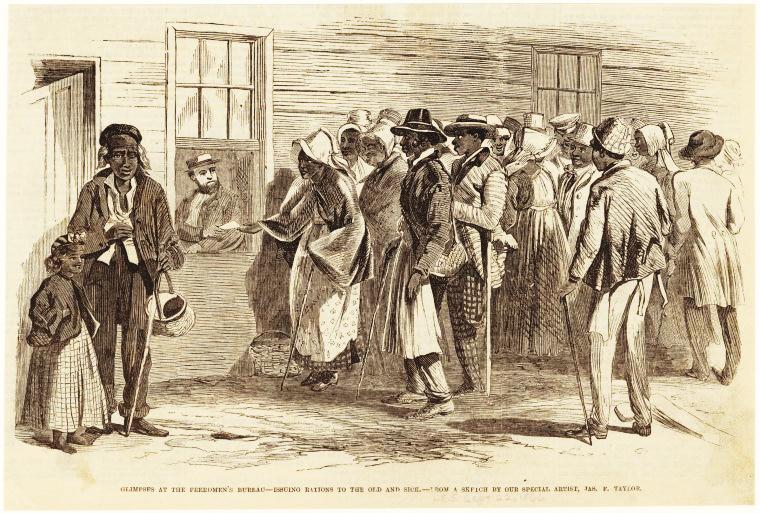 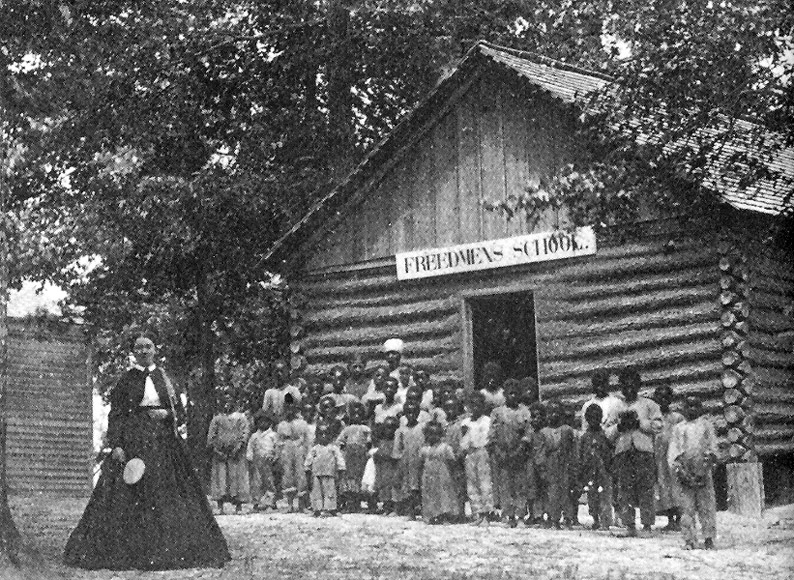 Agents went supervised labor contracts
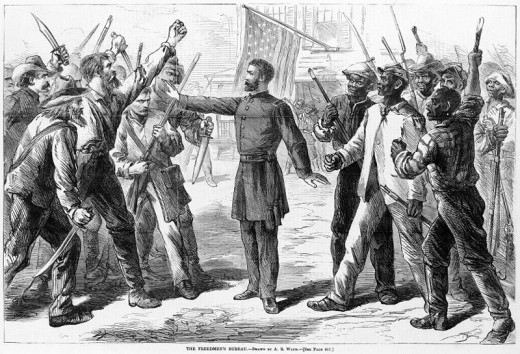 Its most important legacy of the Freedman’s Bureau was the creation of new schools
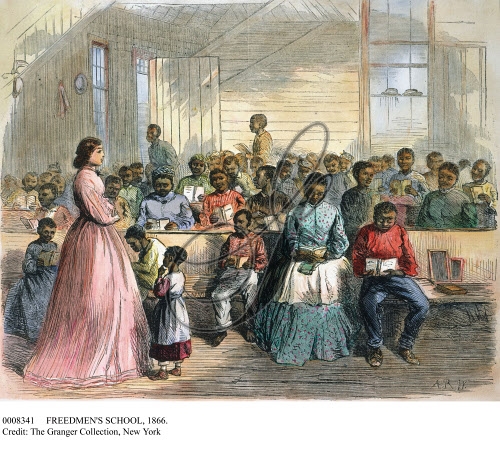 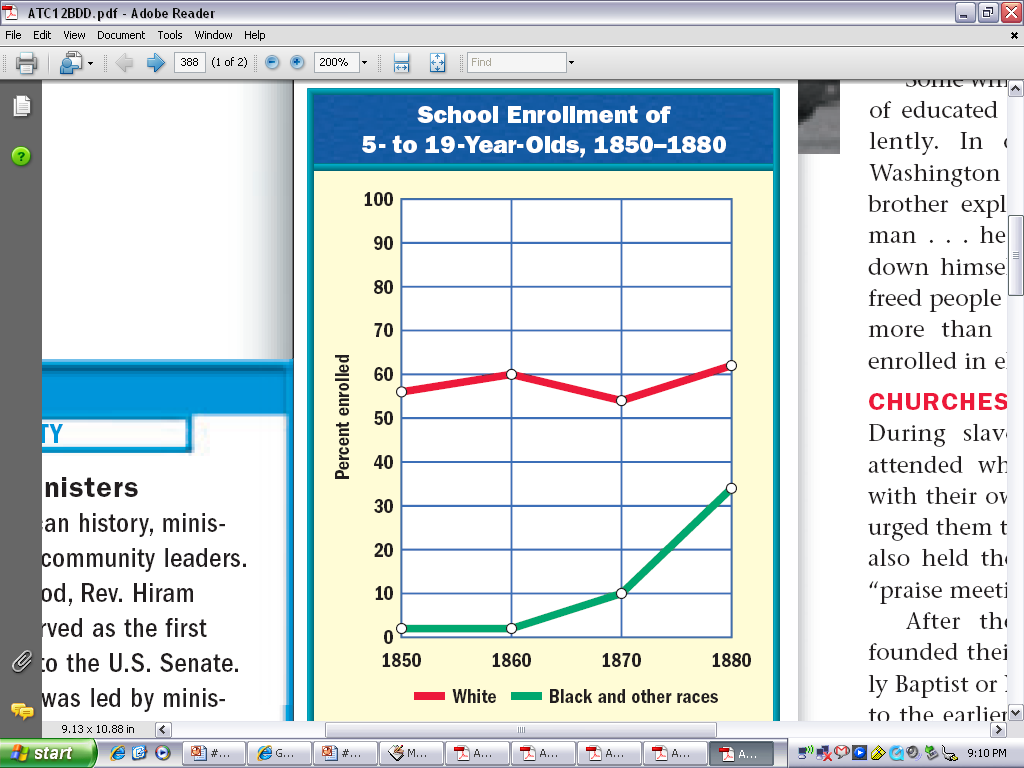 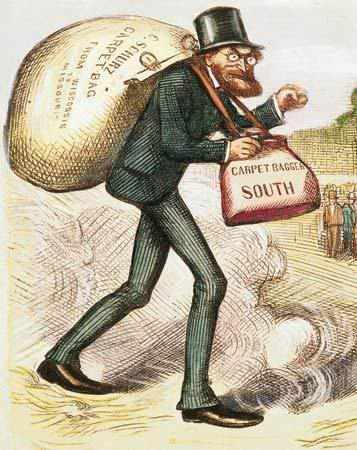 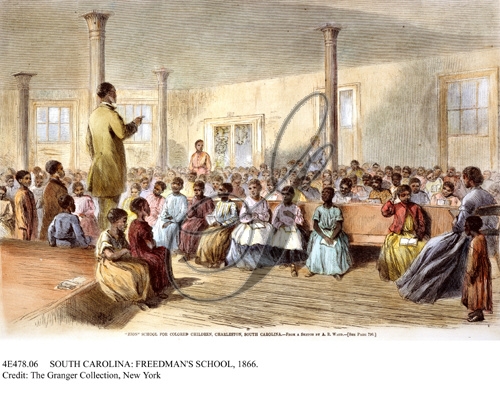 Former abolitionists and profiteers moved South were called “carpetbaggers”
Freedmen’s Bureaus and Black Colleges in the South
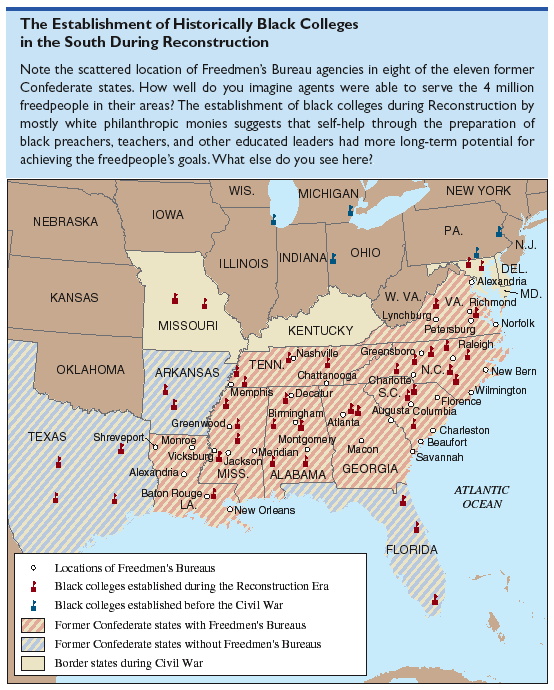 The emphasis on education led to the creation of black universities, such as Morehouse College in Atlanta
Reconstruction: 1865-1877
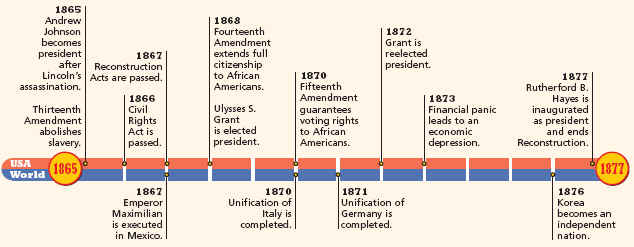 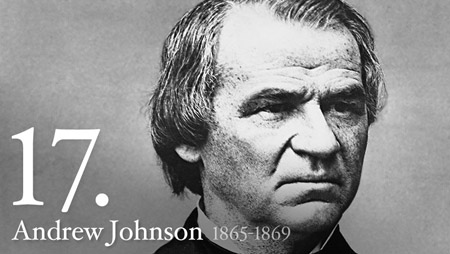 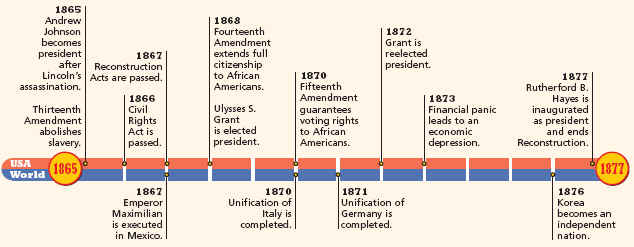 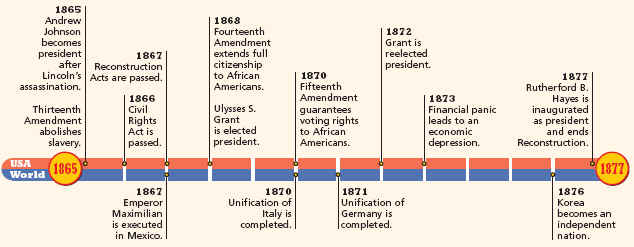 Even with the Freedman’s Bureau, Radical Republicans feared that Johnson’s lenient Reconstruction Plan would violate blacks’ civil rights
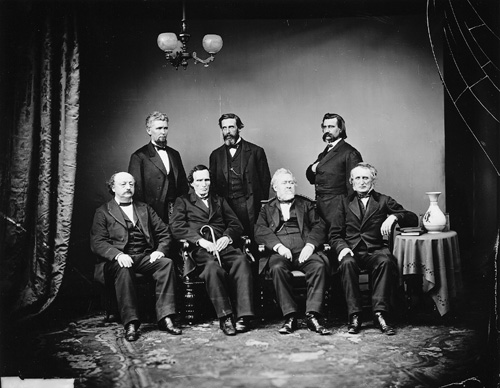 Congress drafted the 14th Amendment that included former slaves as citizens and guaranteed all citizens equal protection under the law
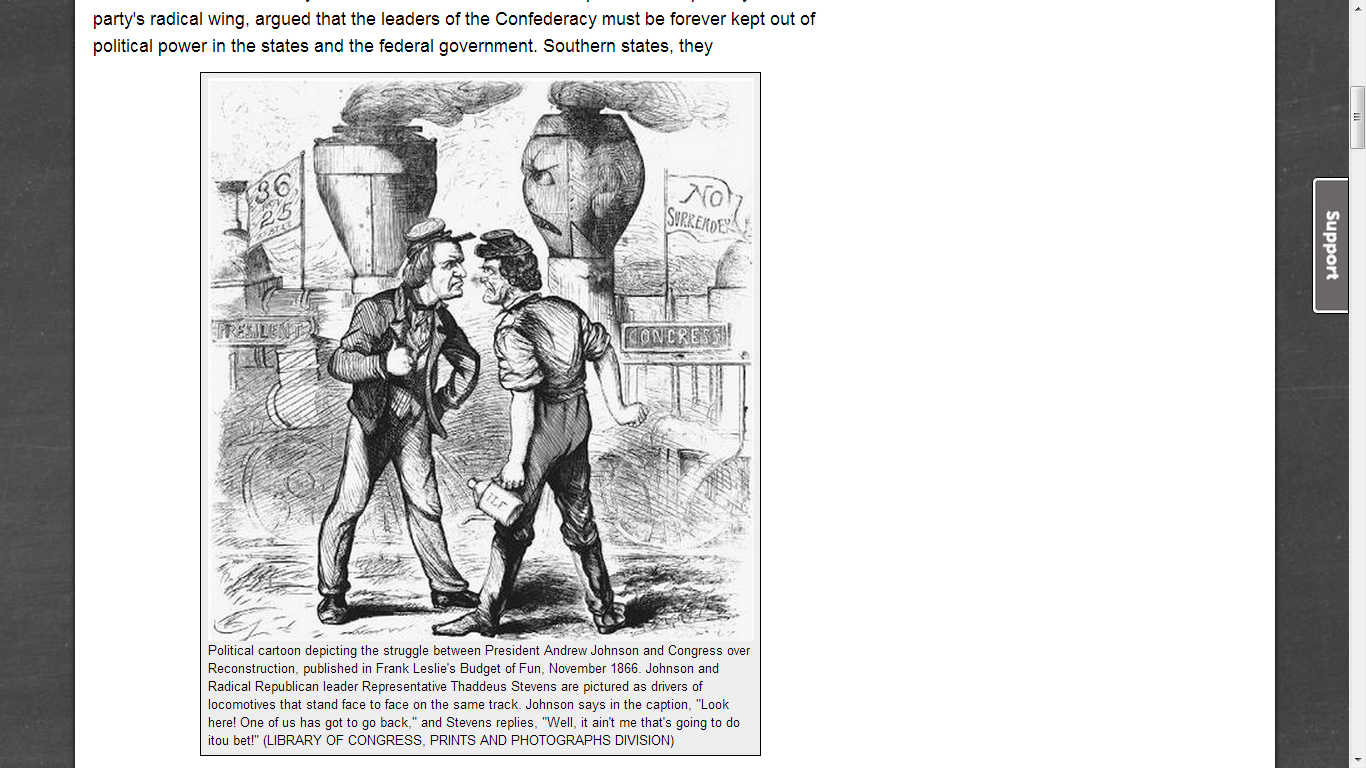 President Johnson thought that these new protections would anger Southerners and slow down Reconstruction
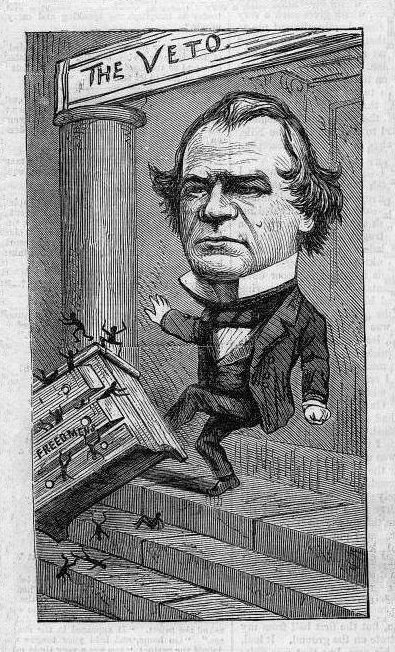 Johnson opposed the Freedman’s Bureau and tried to convince states not to ratify the 14th Amendment
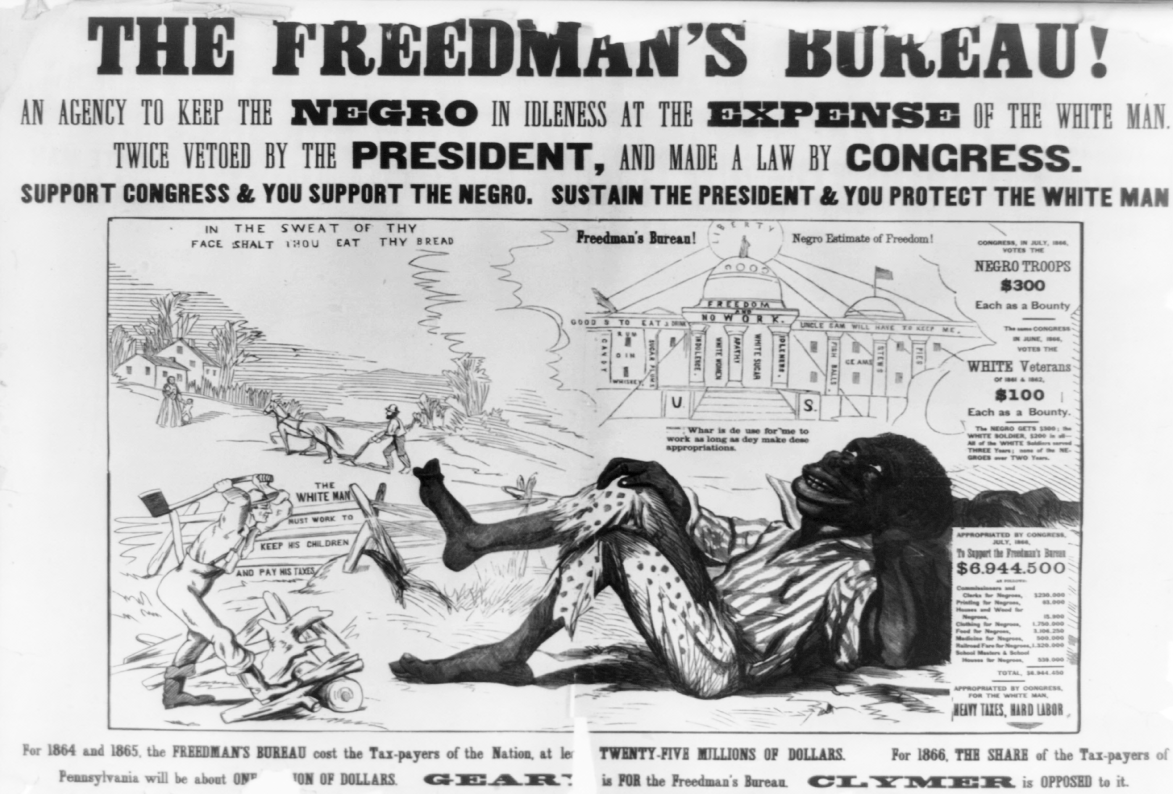 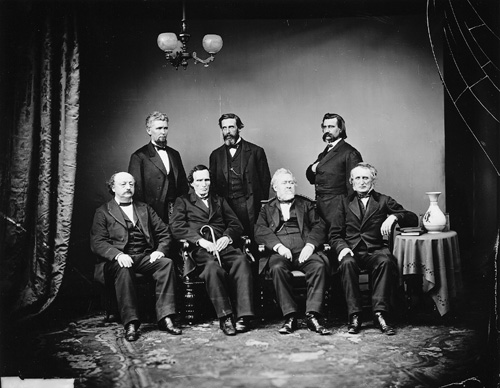 By 1867, moderate and radical Republicans realized that they needed to take control of Reconstruction from the president
Reconstruction: 1865-1877
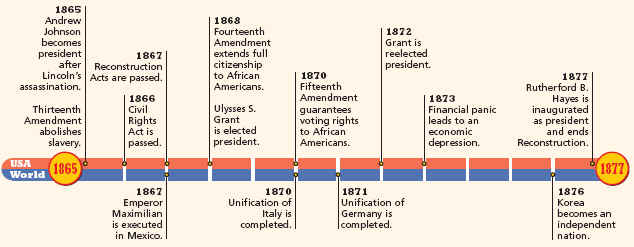 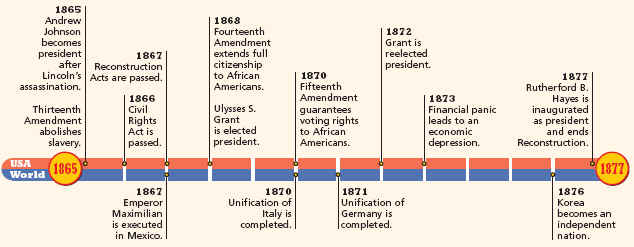 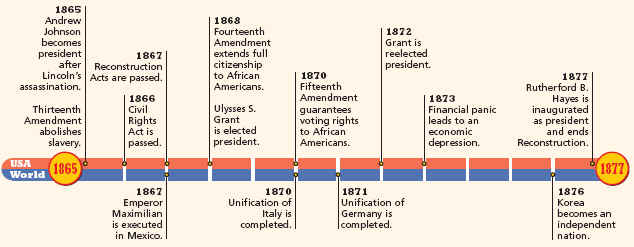 Radical Republicans in Congress created their own plan called Congressional Reconstruction (1867-1877)
Congressional Reconstruction was strict, protected the rights of former slaves, and kept Confederate leaders from regaining power in the South
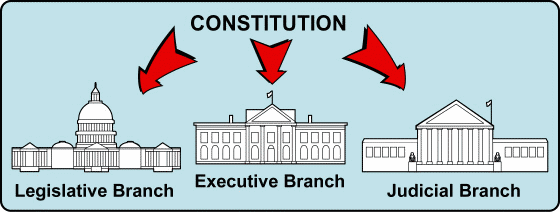 Congress passed the Reconstruction Act of 1867
Ex-Confederate states were required to give black men the right to vote at the state level
The South was divided into 5 military zones with US troops to enforce Reconstruction
To be readmitted, states had to ratify the 14th Amendment protecting black citizenship
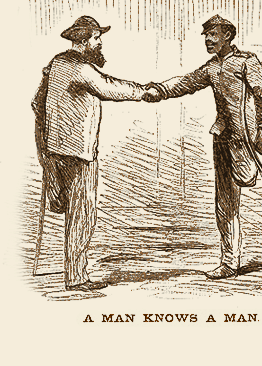 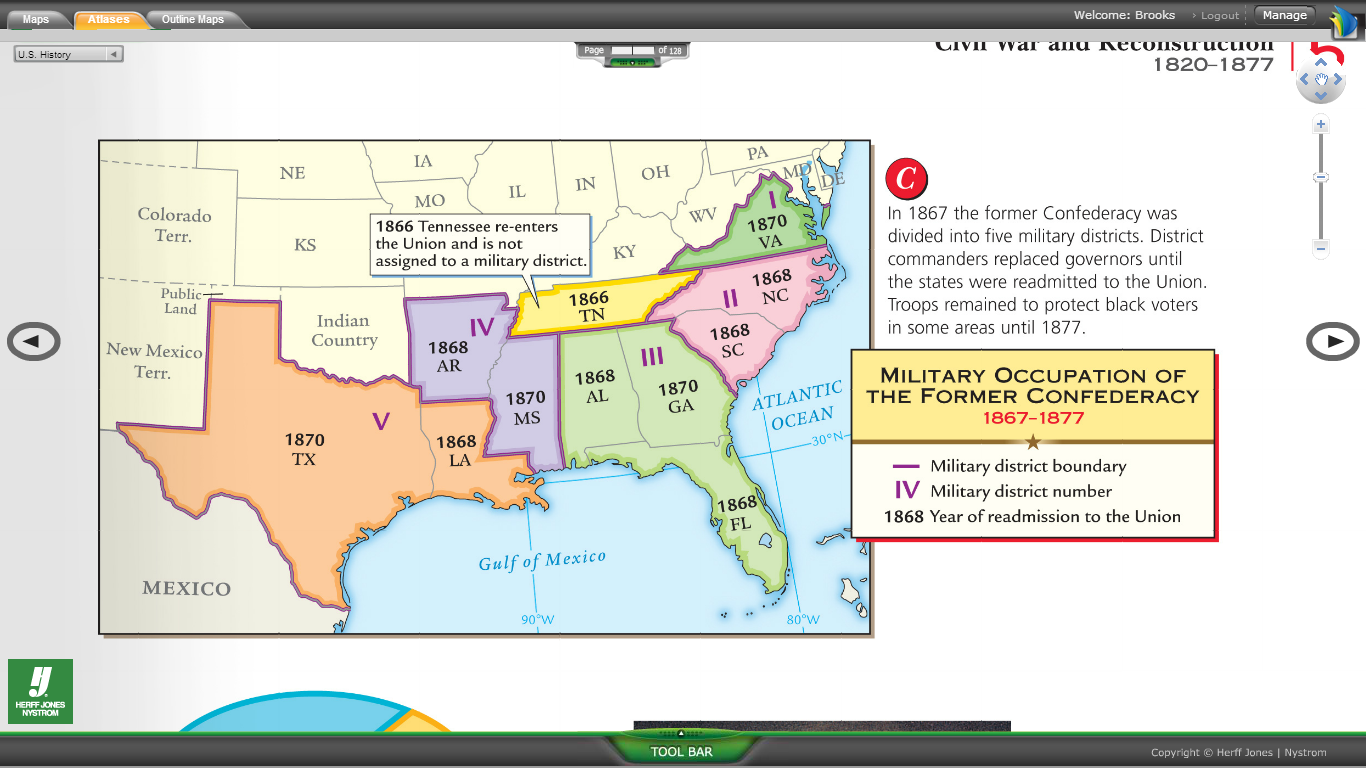 Reconstruction: 1865-1877
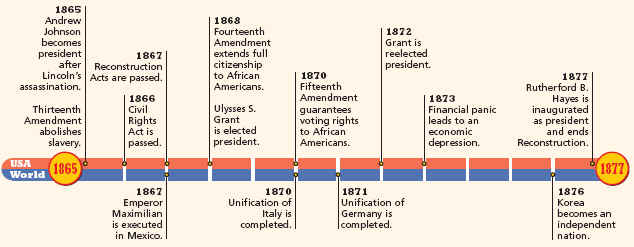 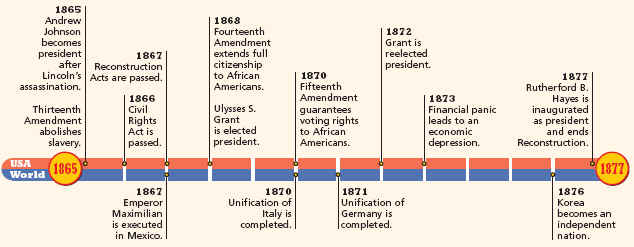 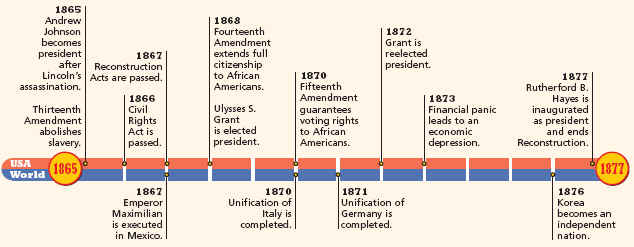 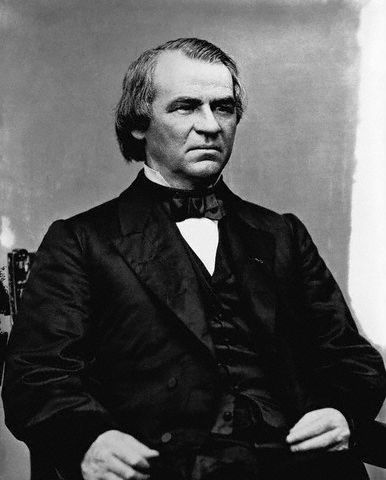 President Johnson obstructed Congressional Reconstruction by firing military generals appointed by Congress to oversee Southern military zones
He violated a new law called the Tenure of Office Act when he tried to fire his Secretary of War who supported Congress’ plan
Radical Republicans used this as an opportunity to impeach the president
The House of Representatives voted 126-47 to charge Johnson with a crime
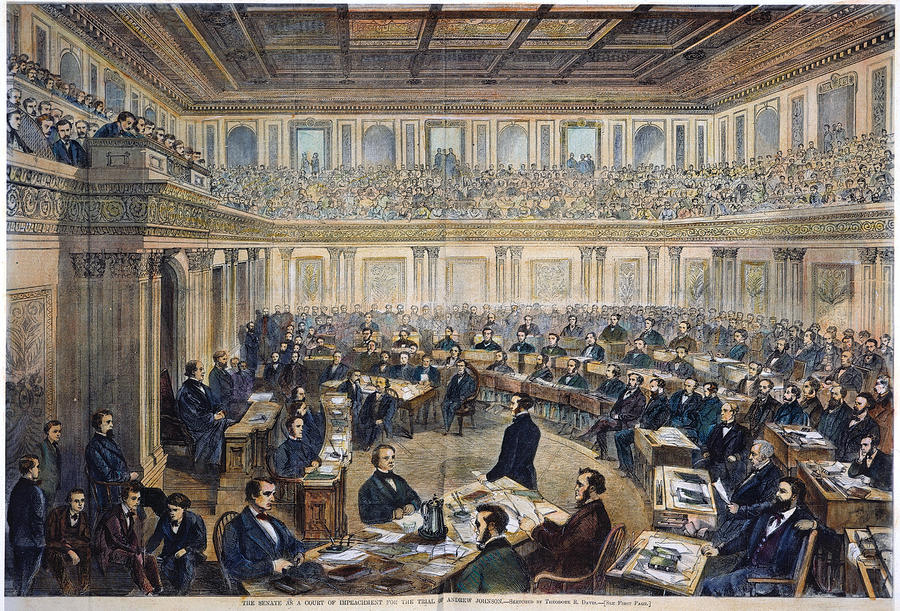 After an 11 week trial, the Senate fell 1 vote short of removing the president from office
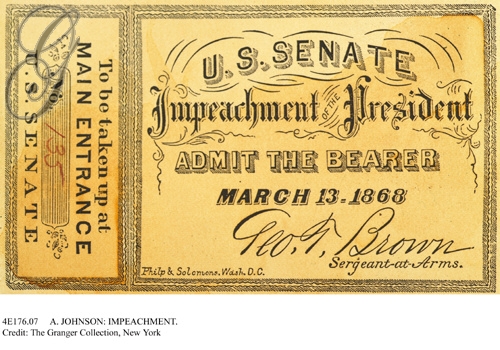 Johnson successfully argued that he had not committed a “high crime or misdemeanor”
In 1868, Civil War hero Ulysses Grant won the presidency as a Republican candidate
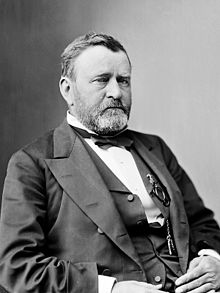 President Grant (1869-1877) worked with Congress to enforce Reconstruction
By 1870, all the ex-Confederate states were readmitted to the United States
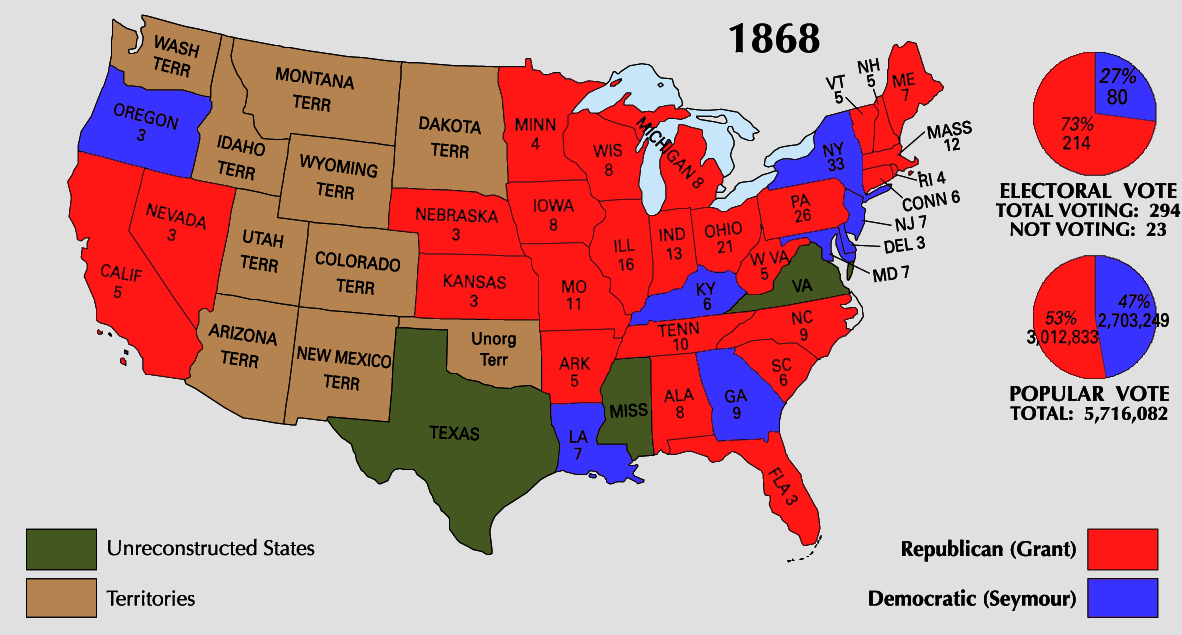 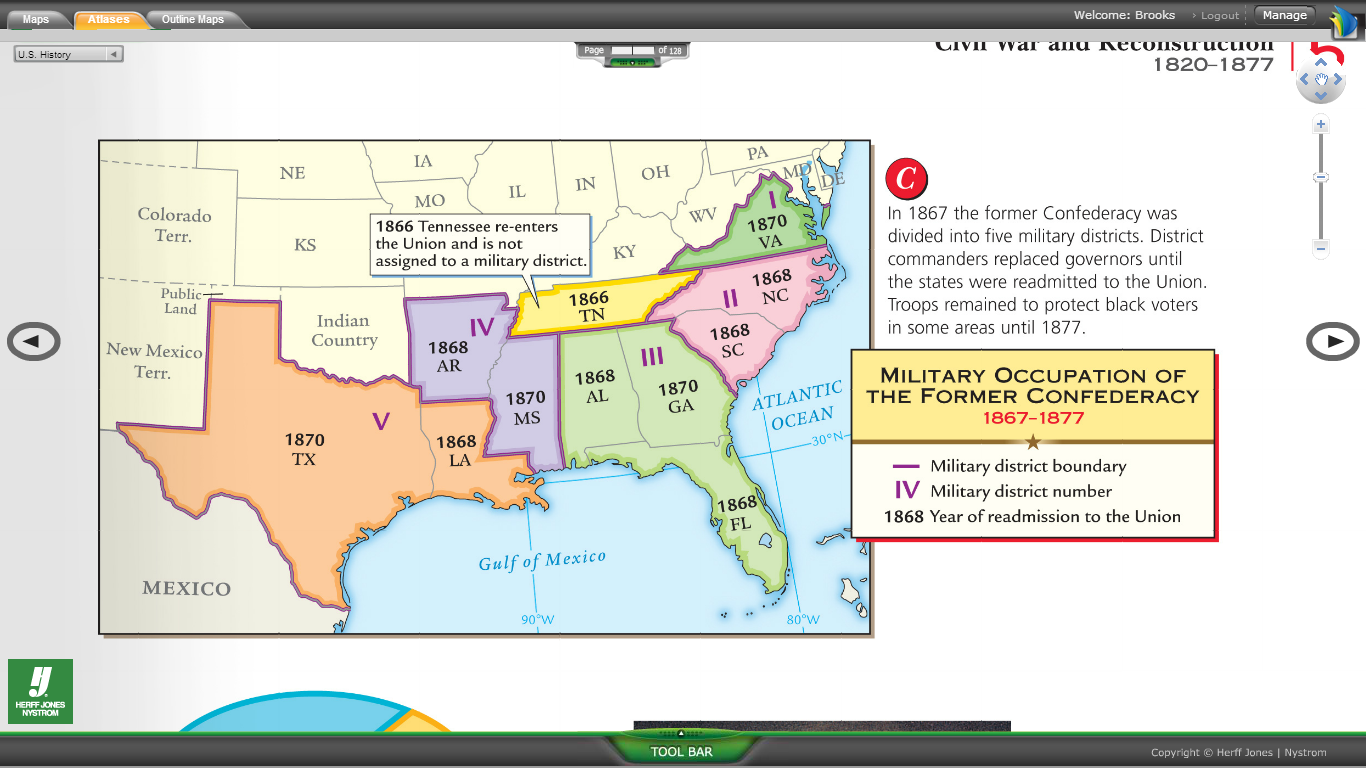 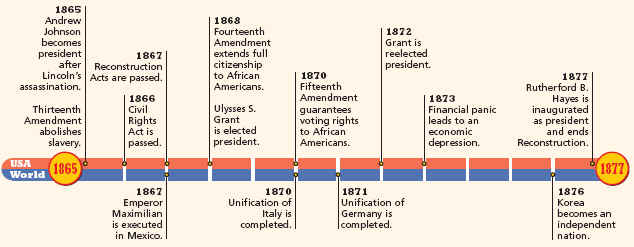 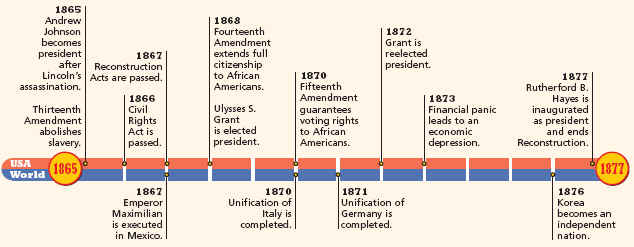 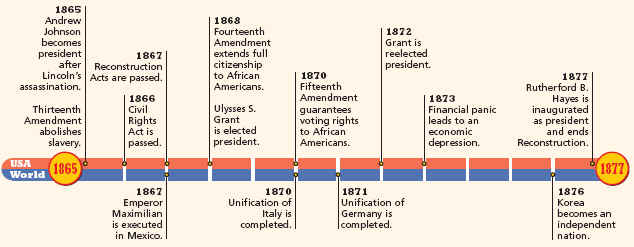 During Congressional Reconstruction, African Americans experienced unprecedented rights
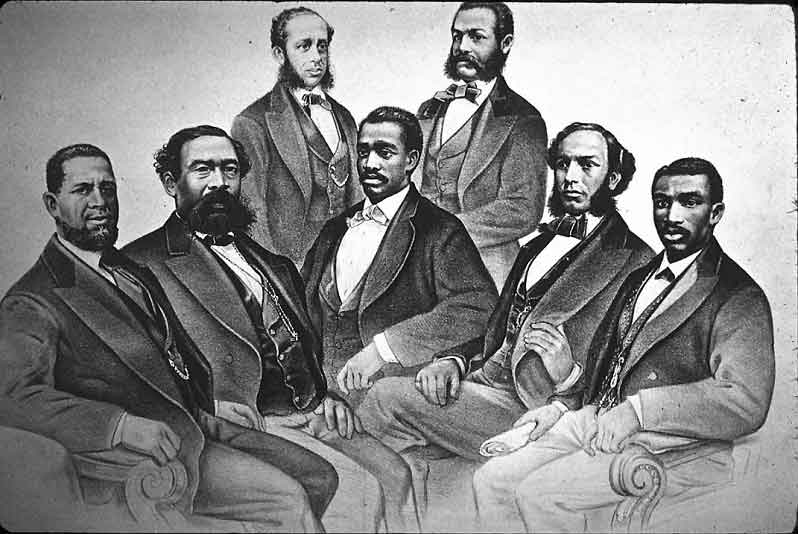 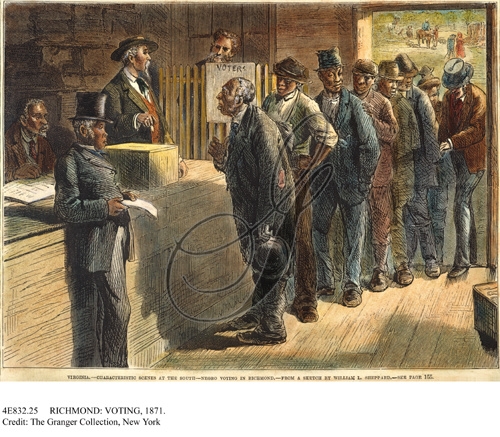 The 15th Amendment gave black men the right to vote in 1870
The 1st black politicians were elected to state and national offices
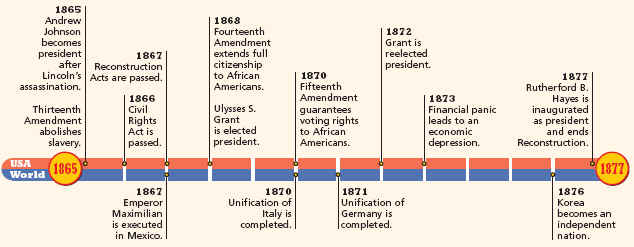 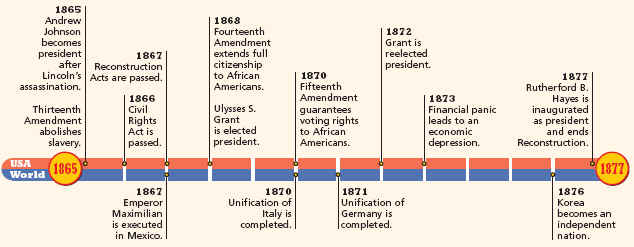 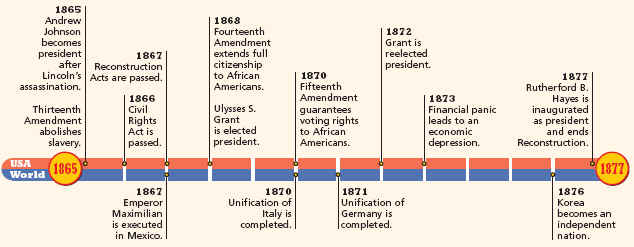 During Congressional Reconstruction, African Americans experienced unprecedented rights
Literacy and education increased among blacks
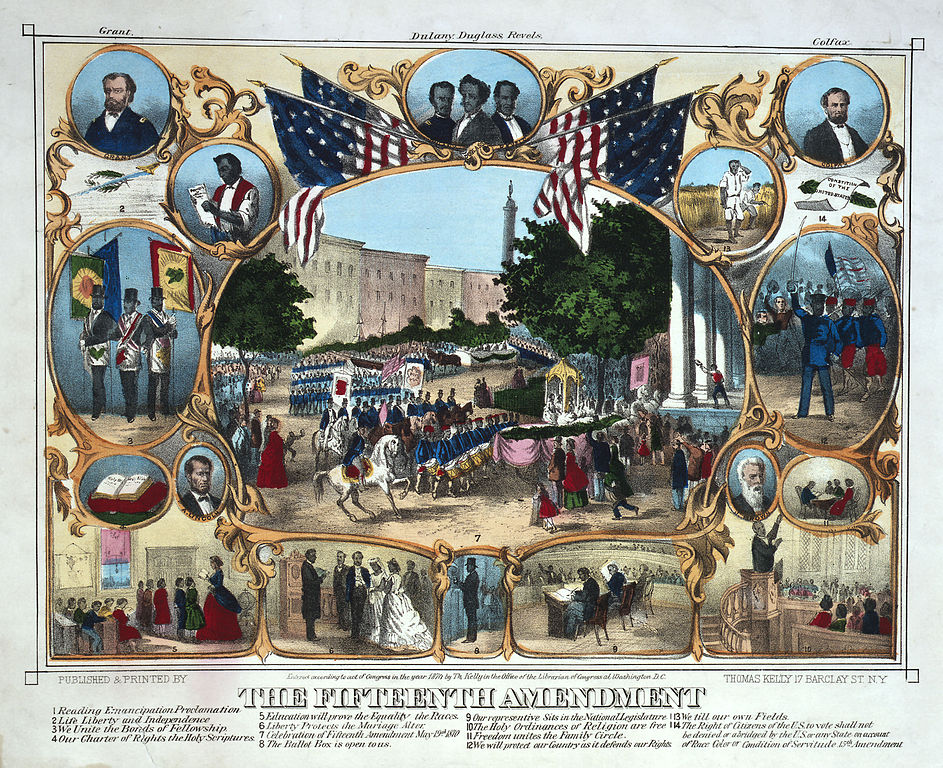 Black families were reunited, marriages were legally recognized, and black workers could make their own money
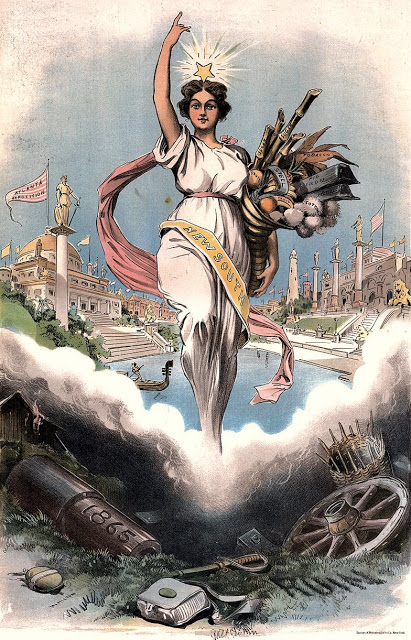 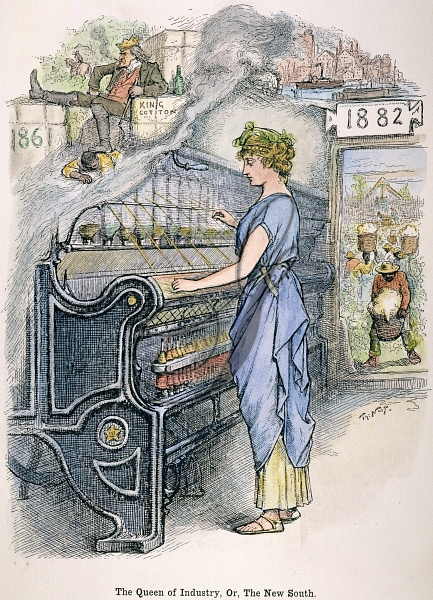 Reconstruction brought economic changes to the South
After the Civil War, the Southern economy became more diverse with new iron, steel, and textile mills
The new industrial economy required hired workers
The government built railroads and helped repair the South
Based upon the image below, what were the major failures of Reconstruction?
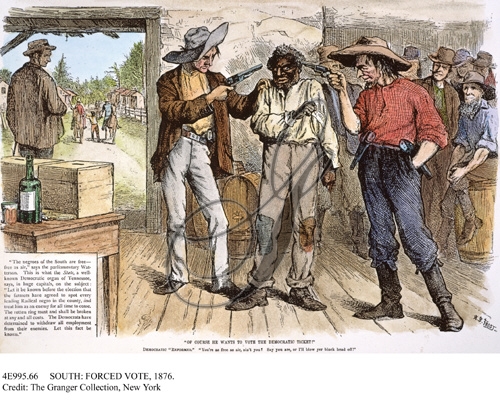 “Of course he wants to vote for the Democratic ticket”
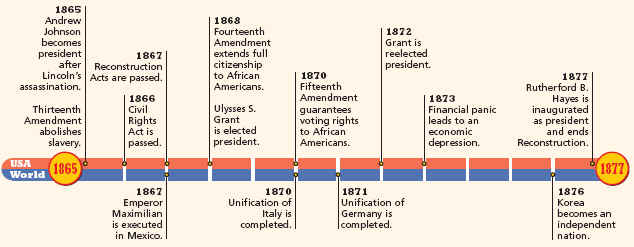 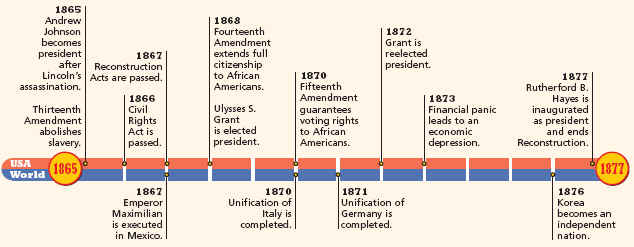 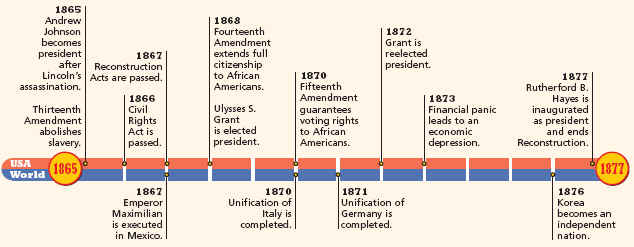 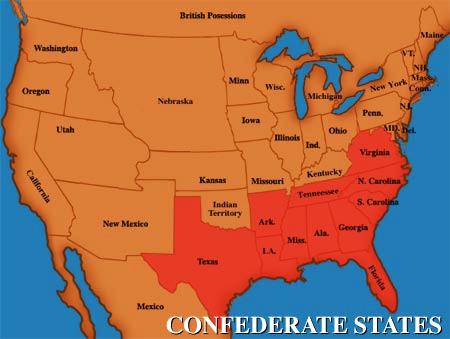 During Reconstruction, all eleven Southern states were re-admitted into the Union
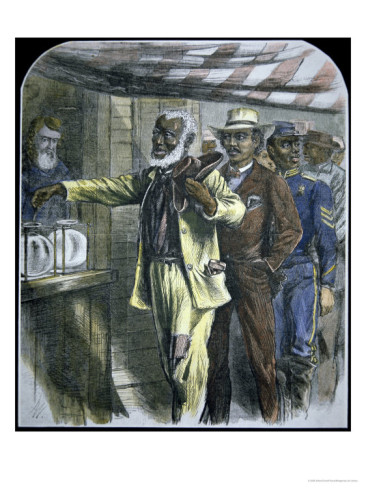 The 13th, 14th, and 15th Amendments guaranteed rights and equality for blacks in the South
But, Reconstruction was difficult to maintain as Democrats slowly took back control of Southern states
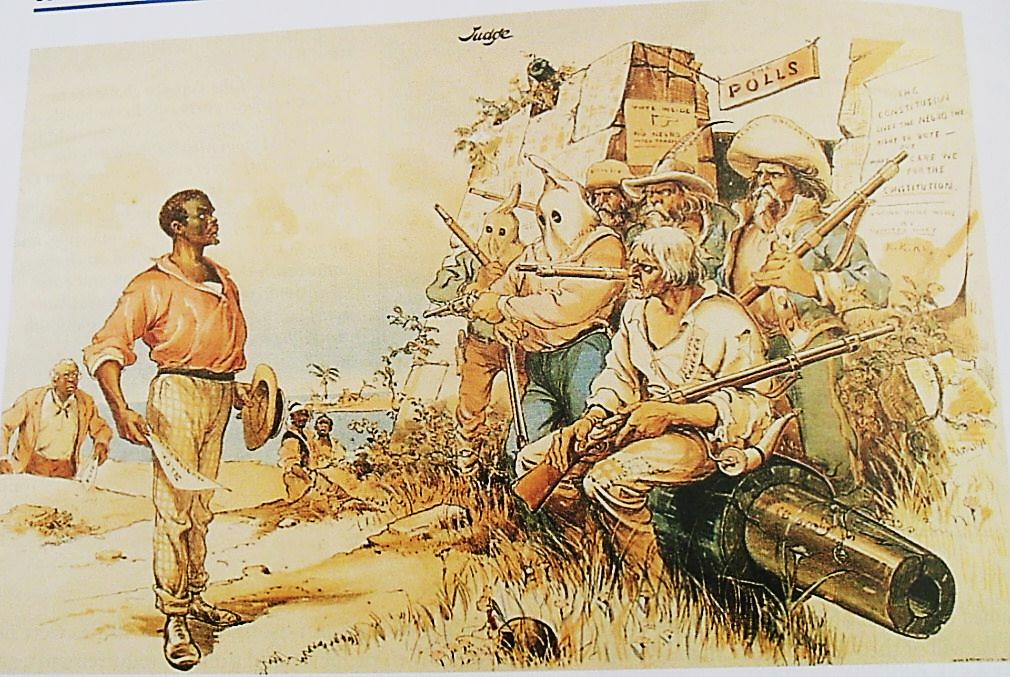 Listen to the song “Good Ole Rebel” and write down 3 words or phrases that describe Southern white attitudes towards Reconstruction
Southern governments resisted Reconstruction by passing more discriminatory black codes
Black codes restricted blacks from serving on juries, testifying against whites in court, marrying whites, or owning land
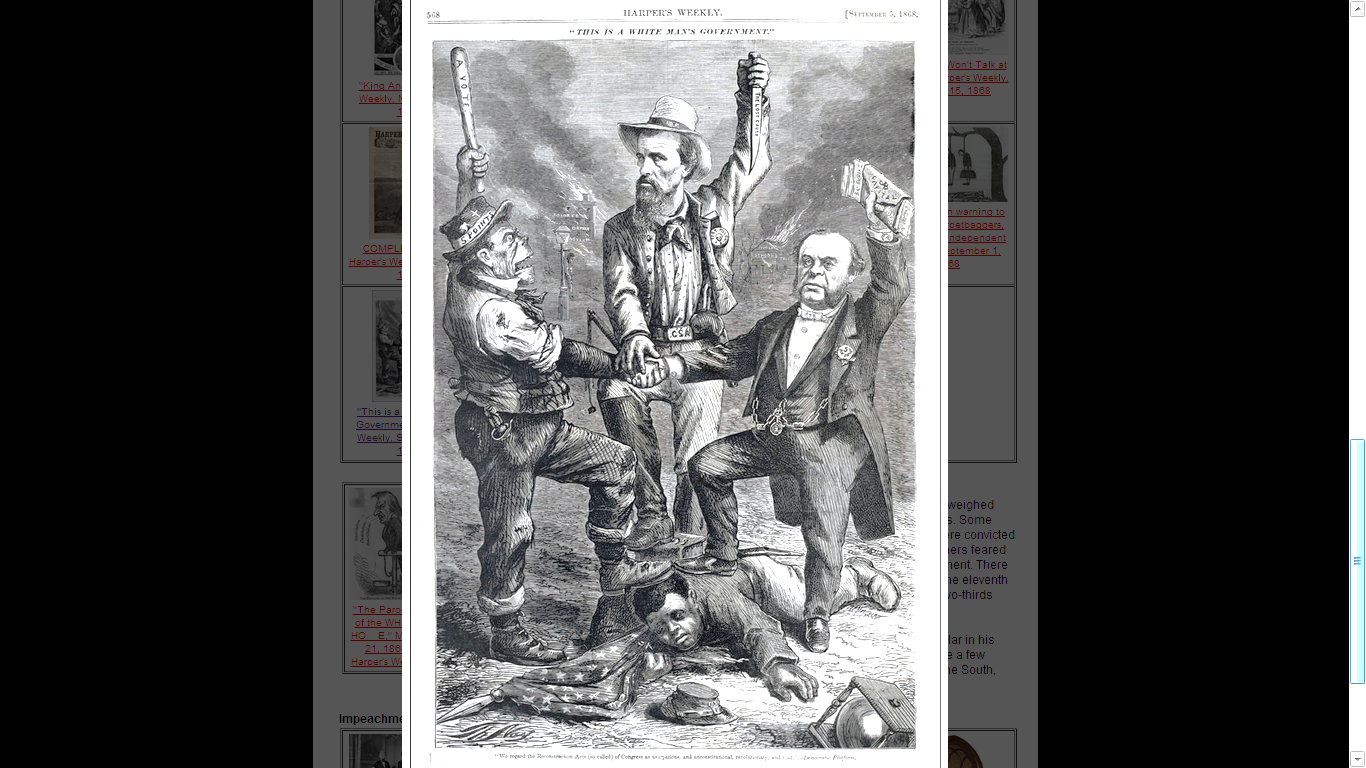 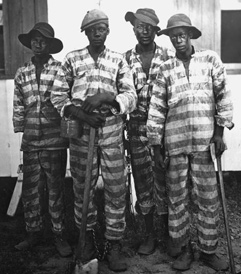 These laws often restricted black workers from gaining skilled jobs or competing against white workers
Black men could be forced into slavery as punishment for a crime or for not paying back debts
The Supreme Court ruled against civil rights laws designed to protect African-Americans
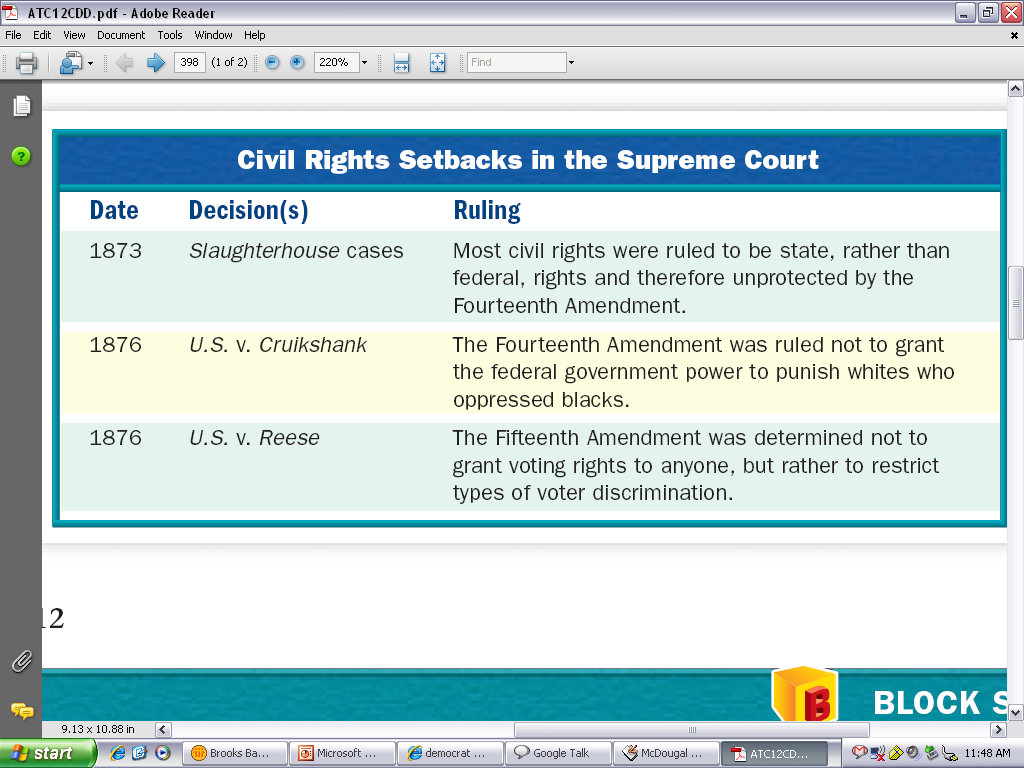 Southerners used  violence and intimidation to keep blacks inferior to whites
The Ku Klux Klan was first formed during Reconstruction to attack blacks who tried to vote or challenge white supremacy
Lynching became more common
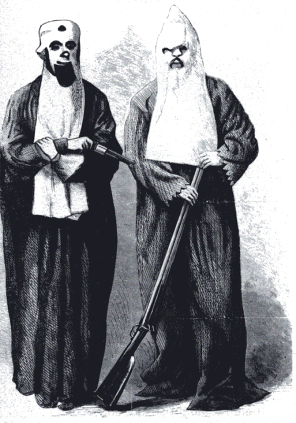 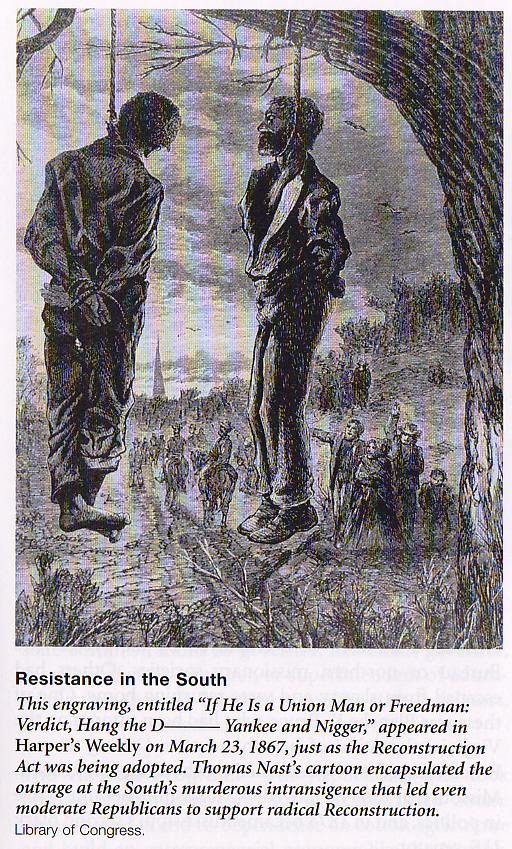 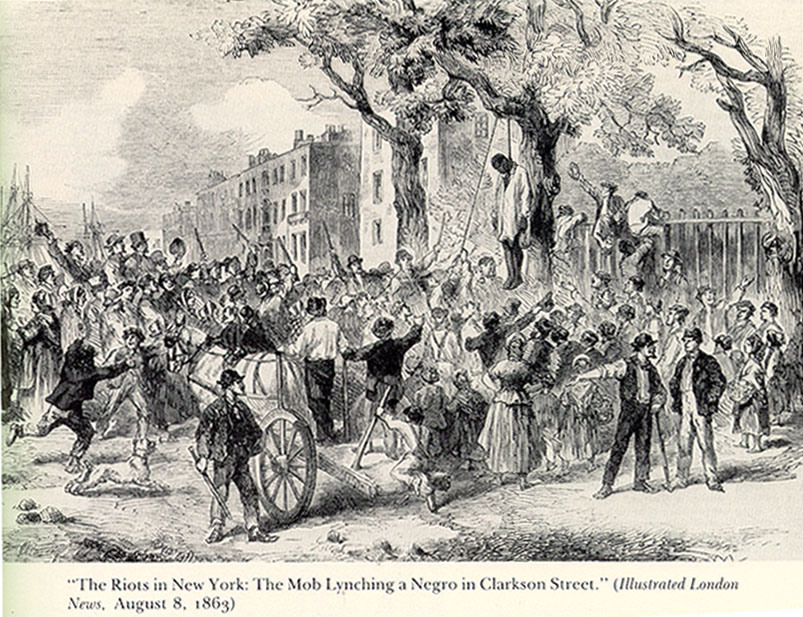 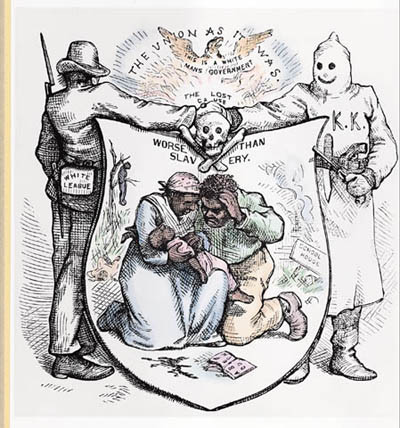 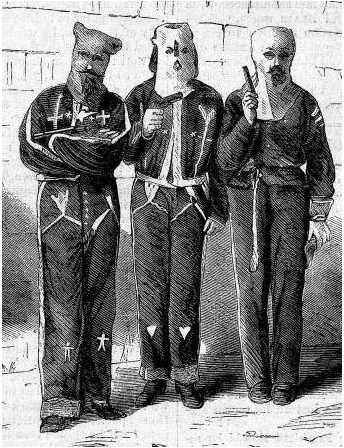 Southerners supported the return of the Democratic Party to state governments
Federal troops in Southern  military districts had  difficulty protecting blacks
Black codes and the KKK successfully limited black voting
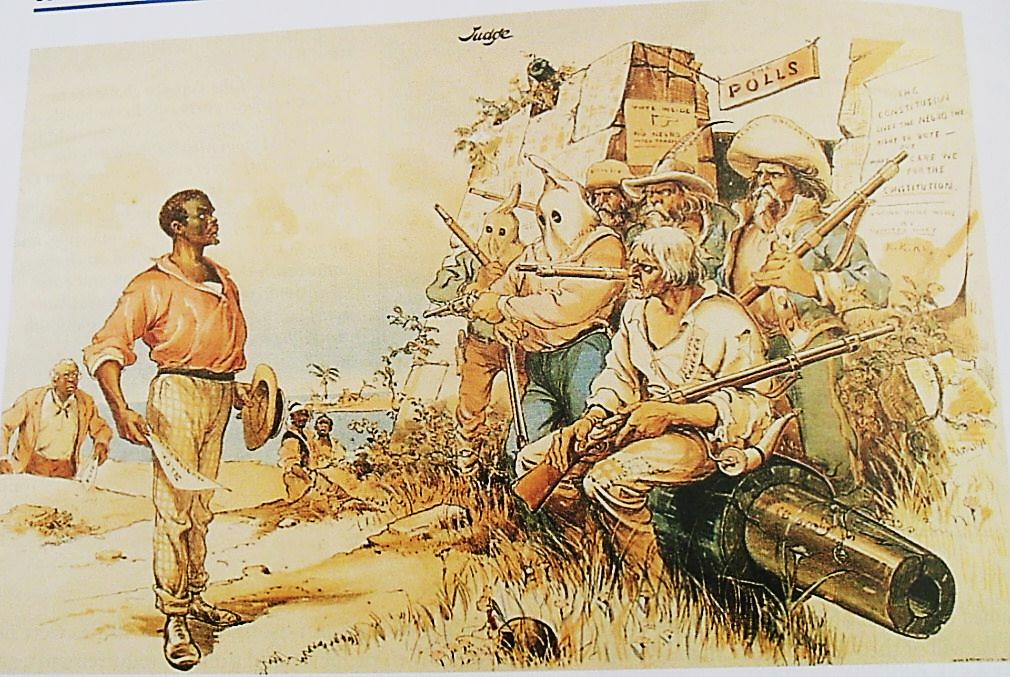 One-by-one, Southern state governments shifted from Republican control to the Democratic Party
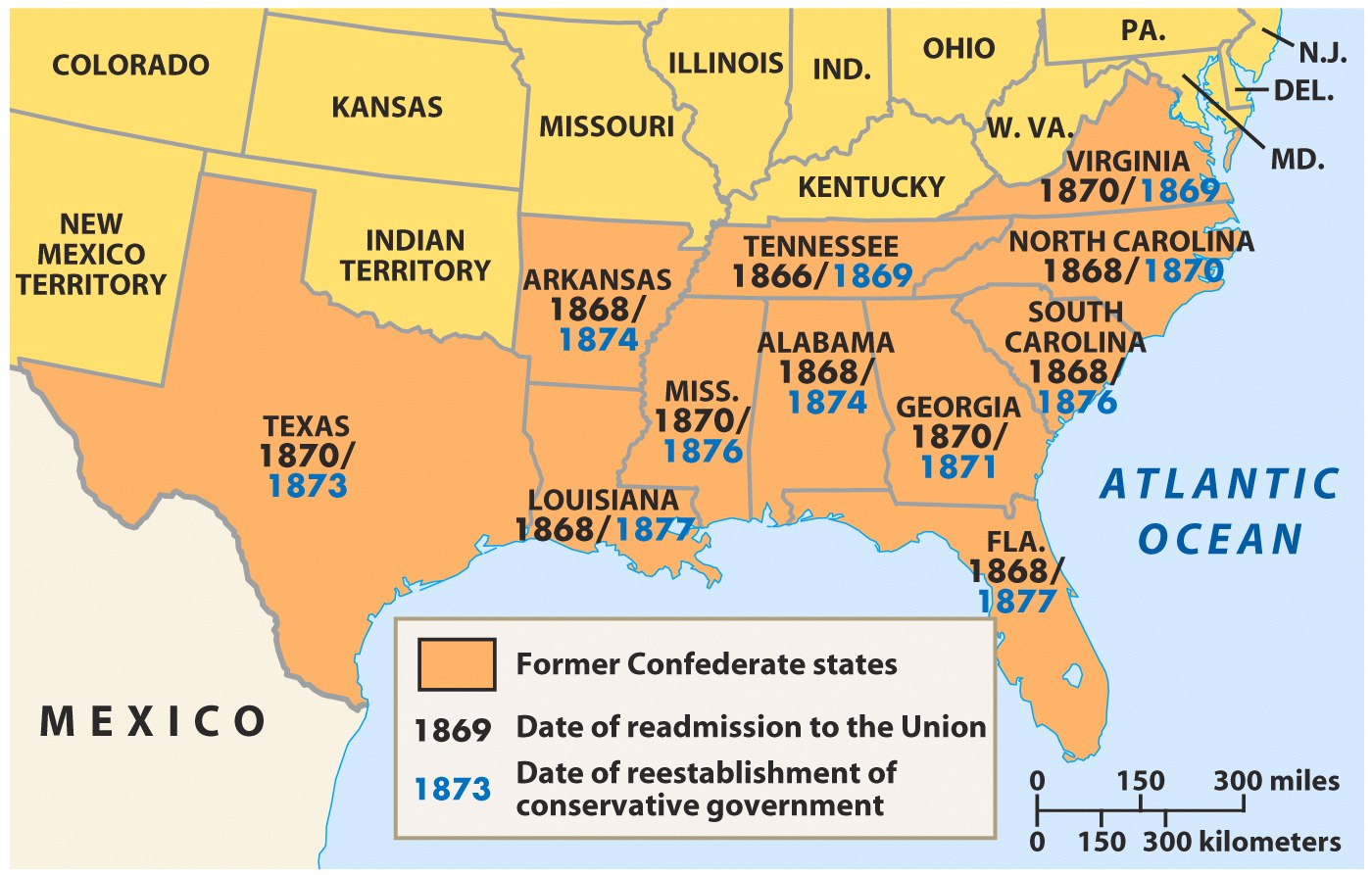 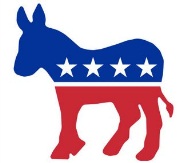 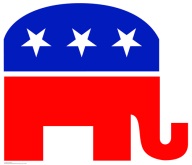 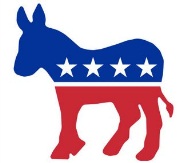 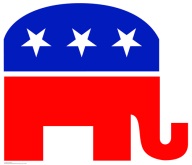 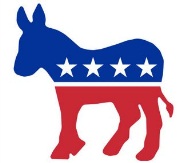 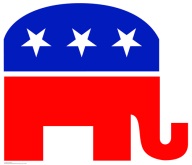 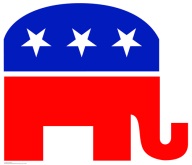 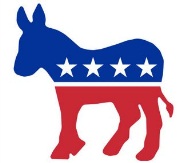 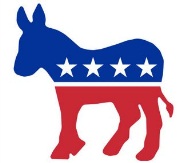 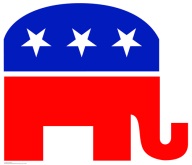 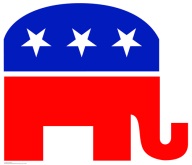 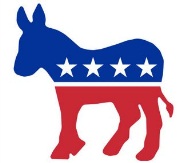 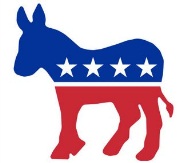 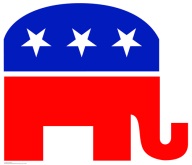 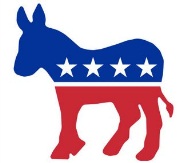 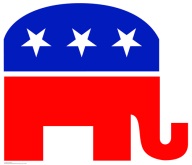 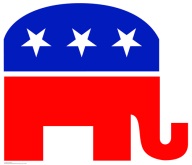 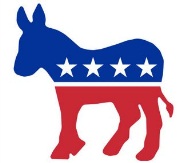 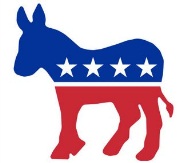 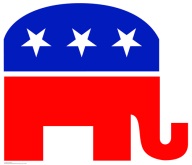 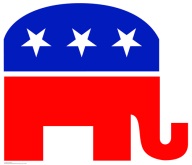 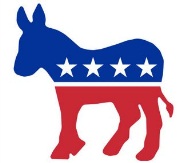 [Speaker Notes: By 1876, only SC, FL, & LA were controlled by Republicans]
These “Redeemer Democrats” hoped to restore the “Old South”
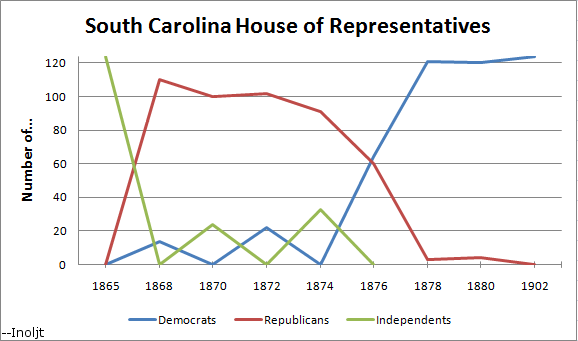 The Civil War ended slavery, but African-Americans had little job training or money for farm land
With few other options, most ex-slaves returned to the plantation to work
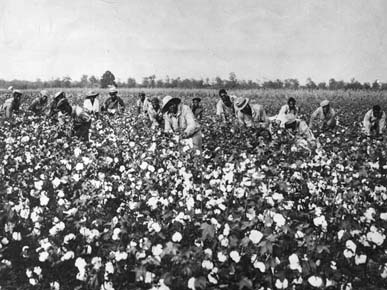 After the Civil War, slavery was replaced by sharecropping, also known as the tenant farming
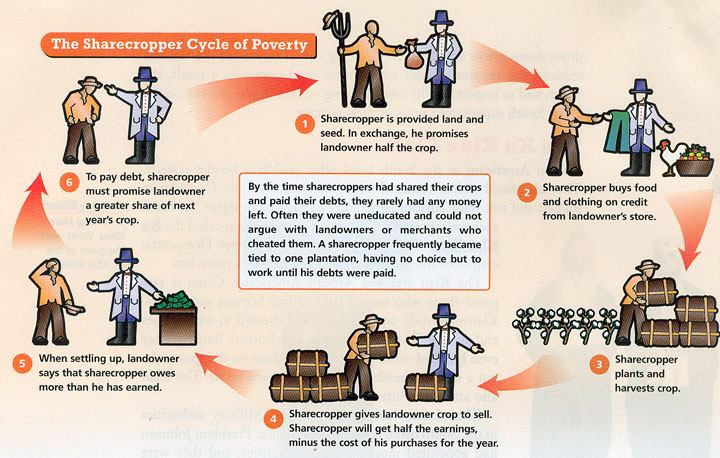 White land owners would rent parcels of their fields to blacks in exchange for ½ to ¼ of the cotton they produced
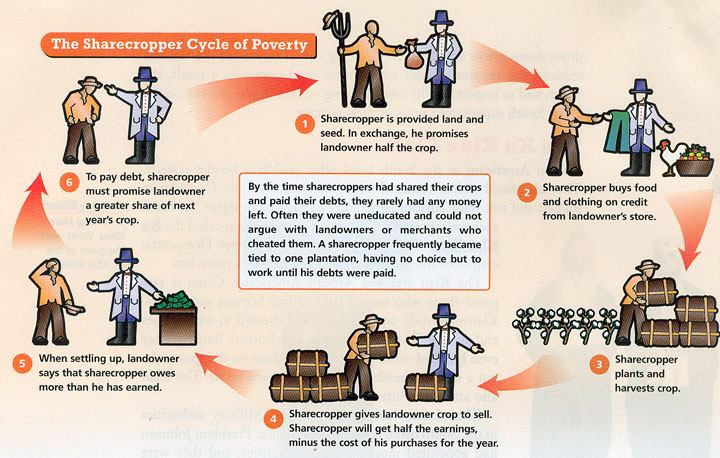 But, tenants had no money for tools or seeds so they gained loans from the land owner in exchange for more of their cotton (crop lien system)
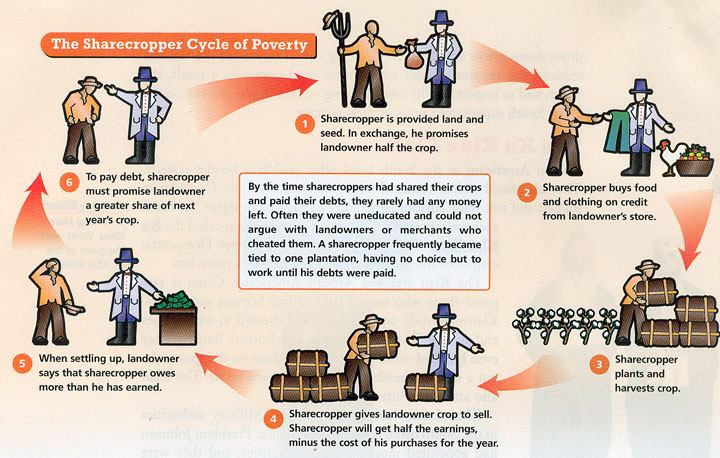 By the end of 1865, most freedmen had returned to work on the same plantations  on which they were previously enslaved
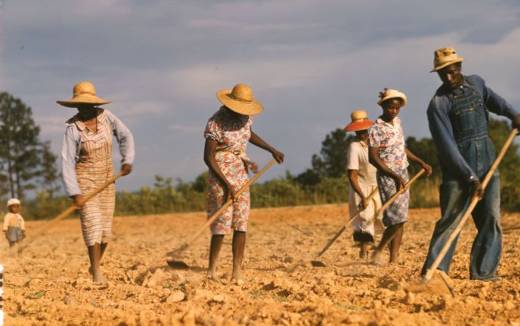 Sharecropping remained in place until the 1940s
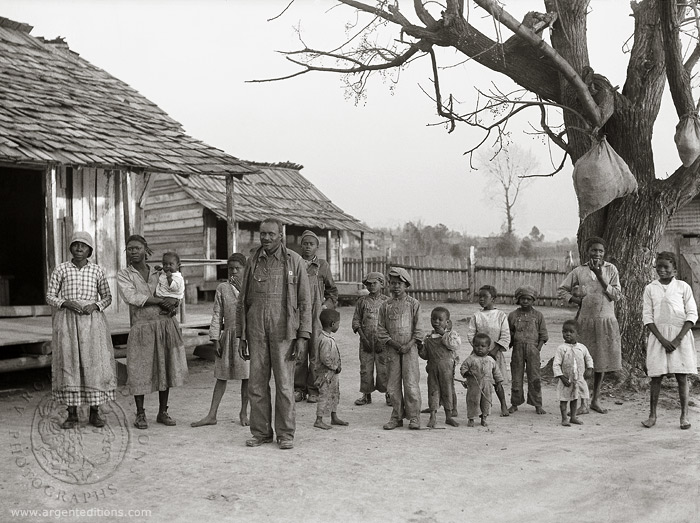 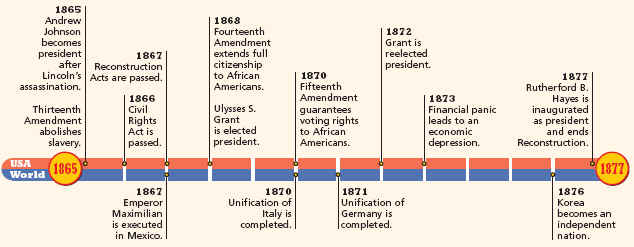 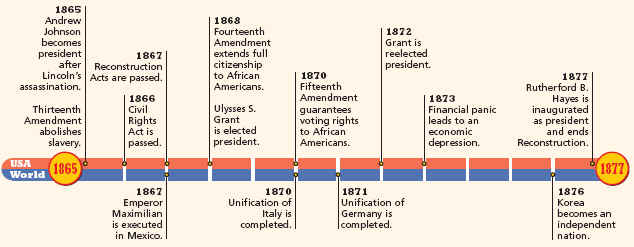 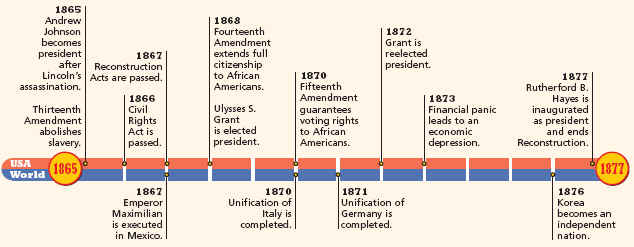 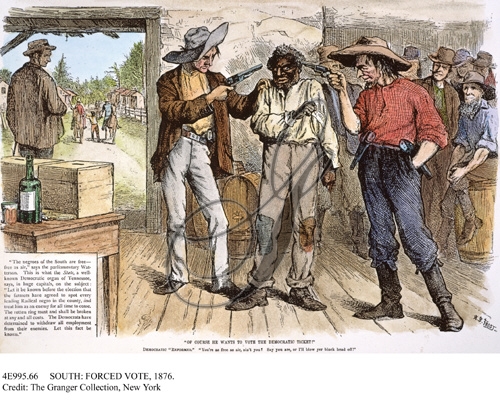 By the mid-1870s, the Democratic Party returned to power in most Southern states
The only thing protecting blacks were federal troops
In the 1876 election, neither Democrat Tilden nor Republican Hayes won a majority of electoral vote
Republicans and Democrats in Congress agreed to the “Compromise of 1877” in which Democrats agreed to vote for Hayes as president if federal troops were removed from the South
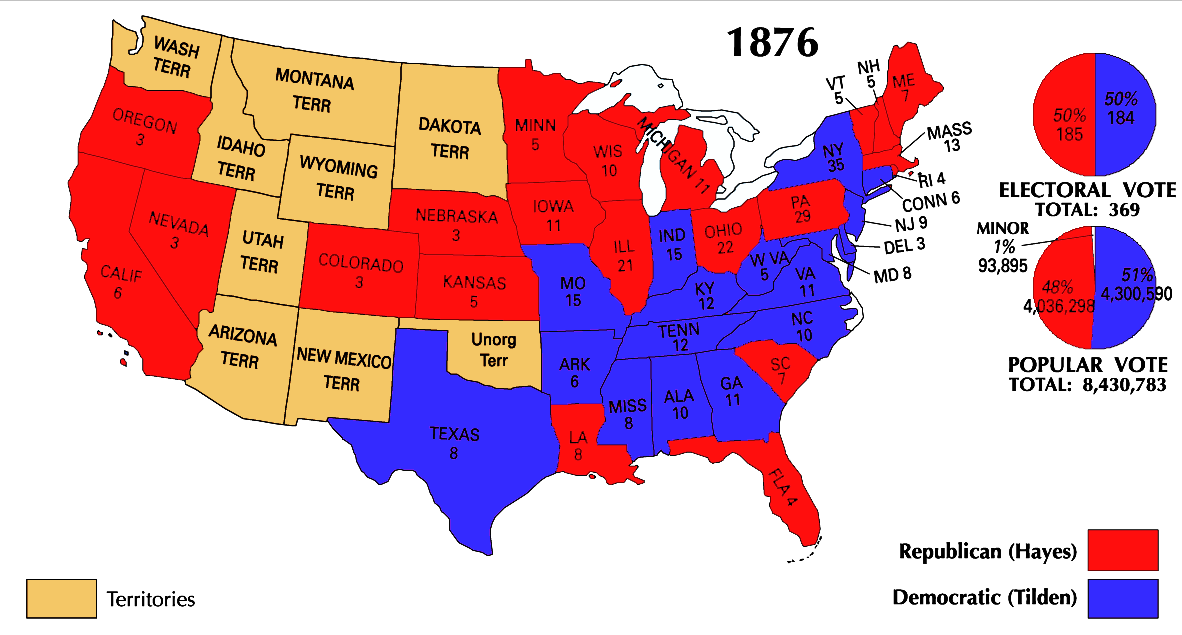 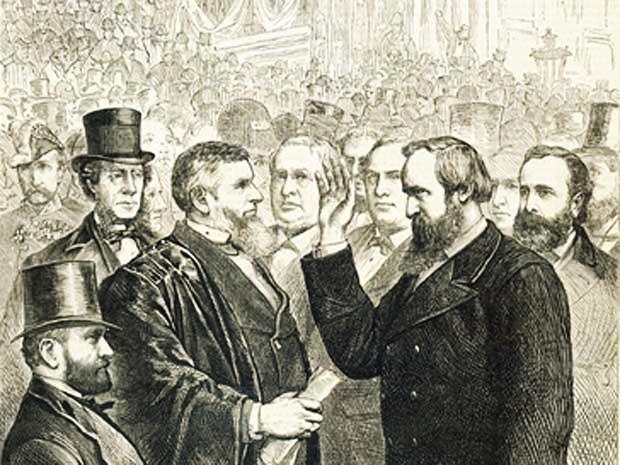 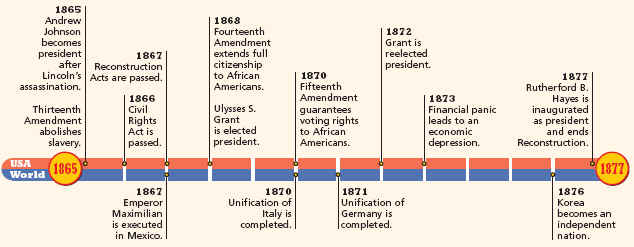 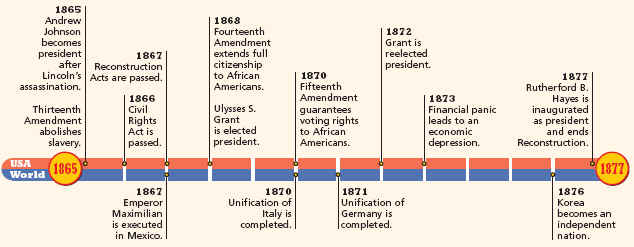 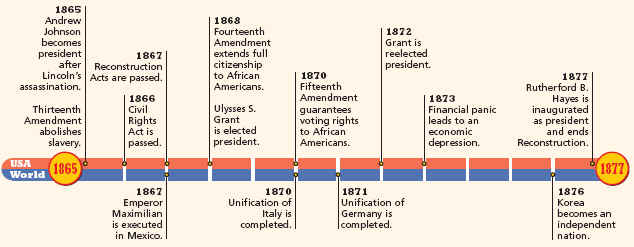 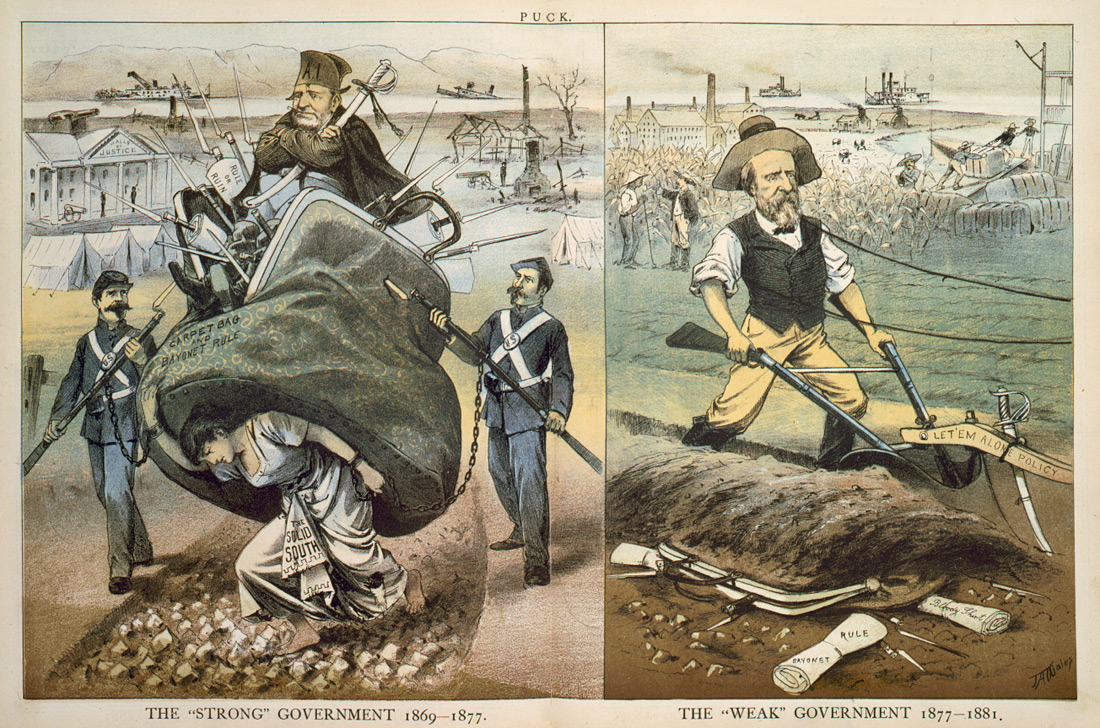 When President Hayes removed federal troops in 1877, Reconstruction officially ended
Jim Crow laws segregated Southern society and restricted blacks from voting with poll taxes and literacy tests
When Reconstruction ended, the Jim Crow era began (1877-1954)
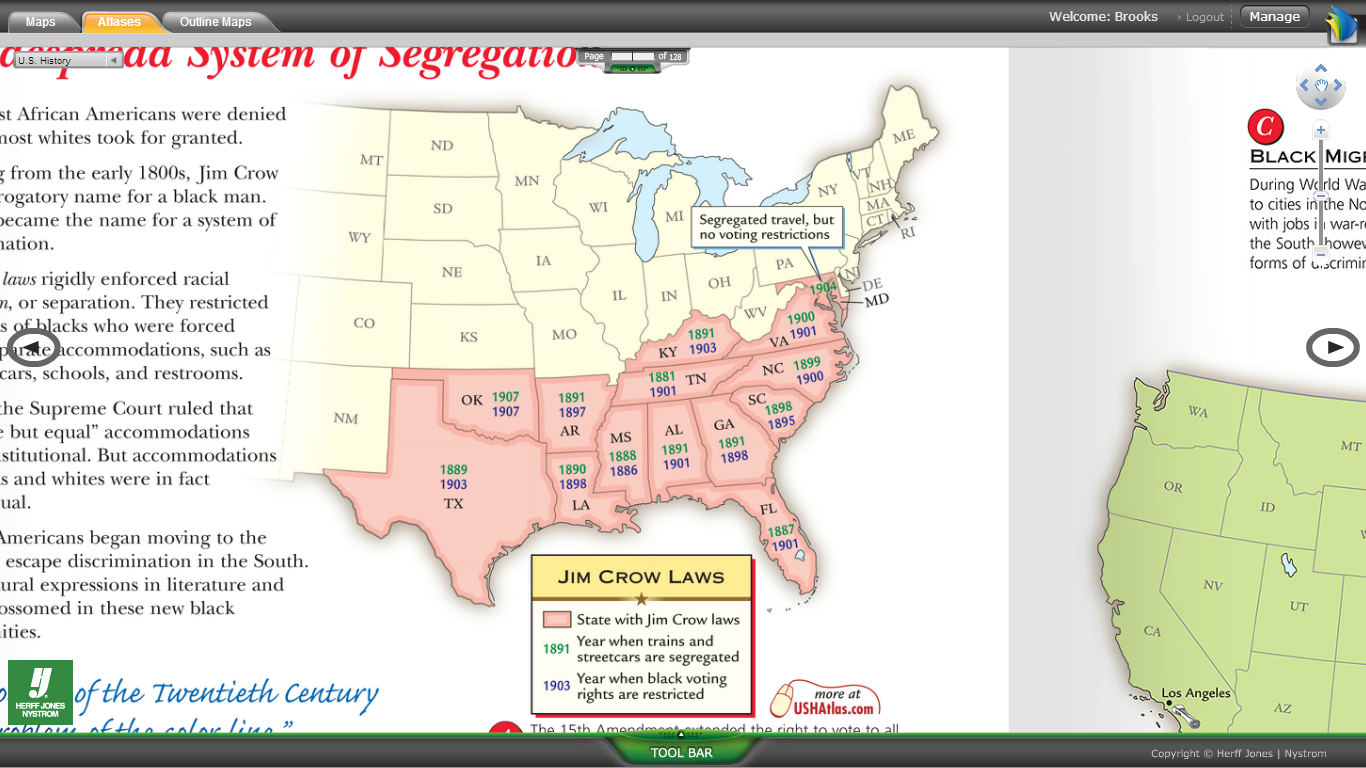 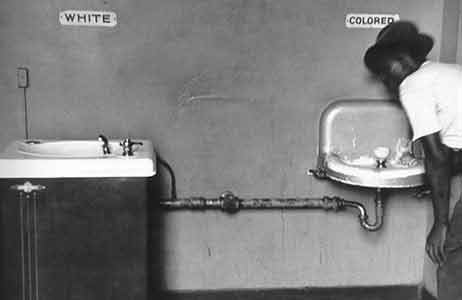 Group Activity:Grading Reconstruction Plans
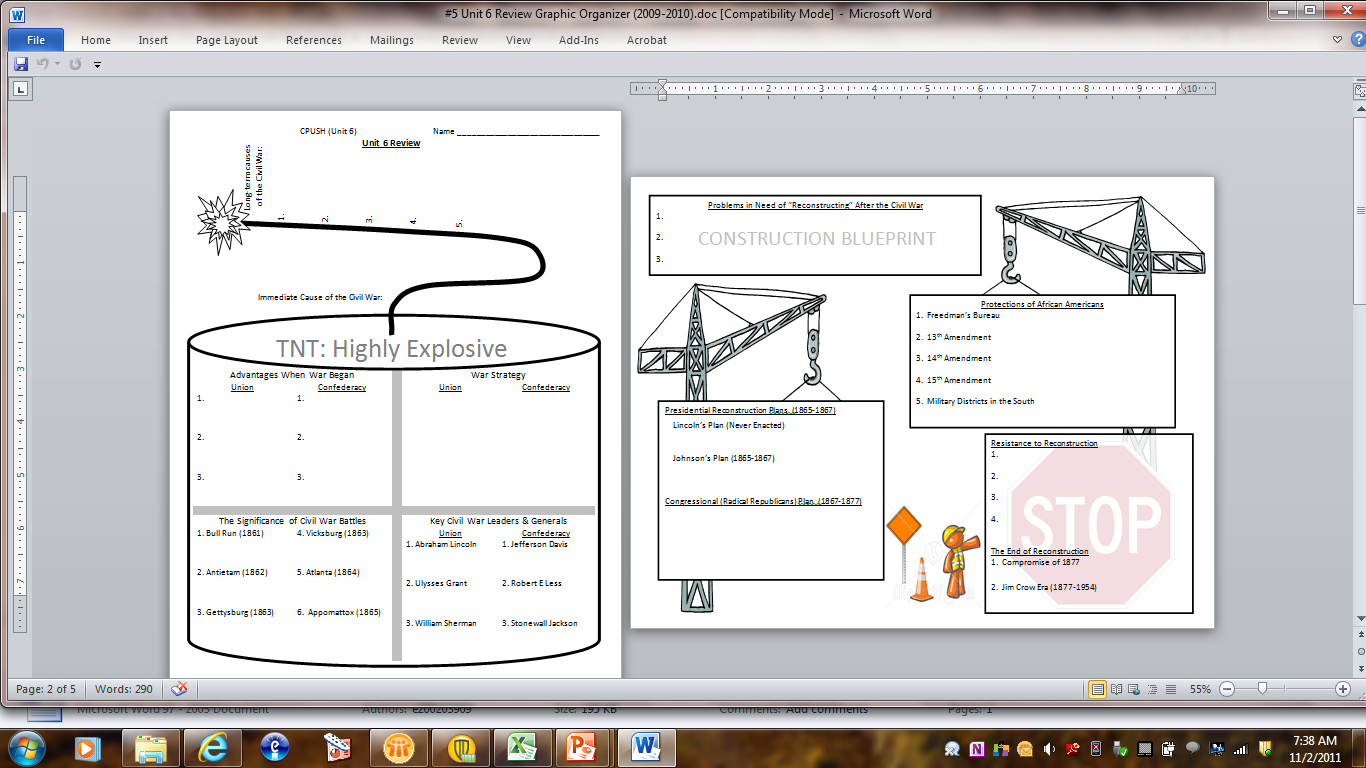 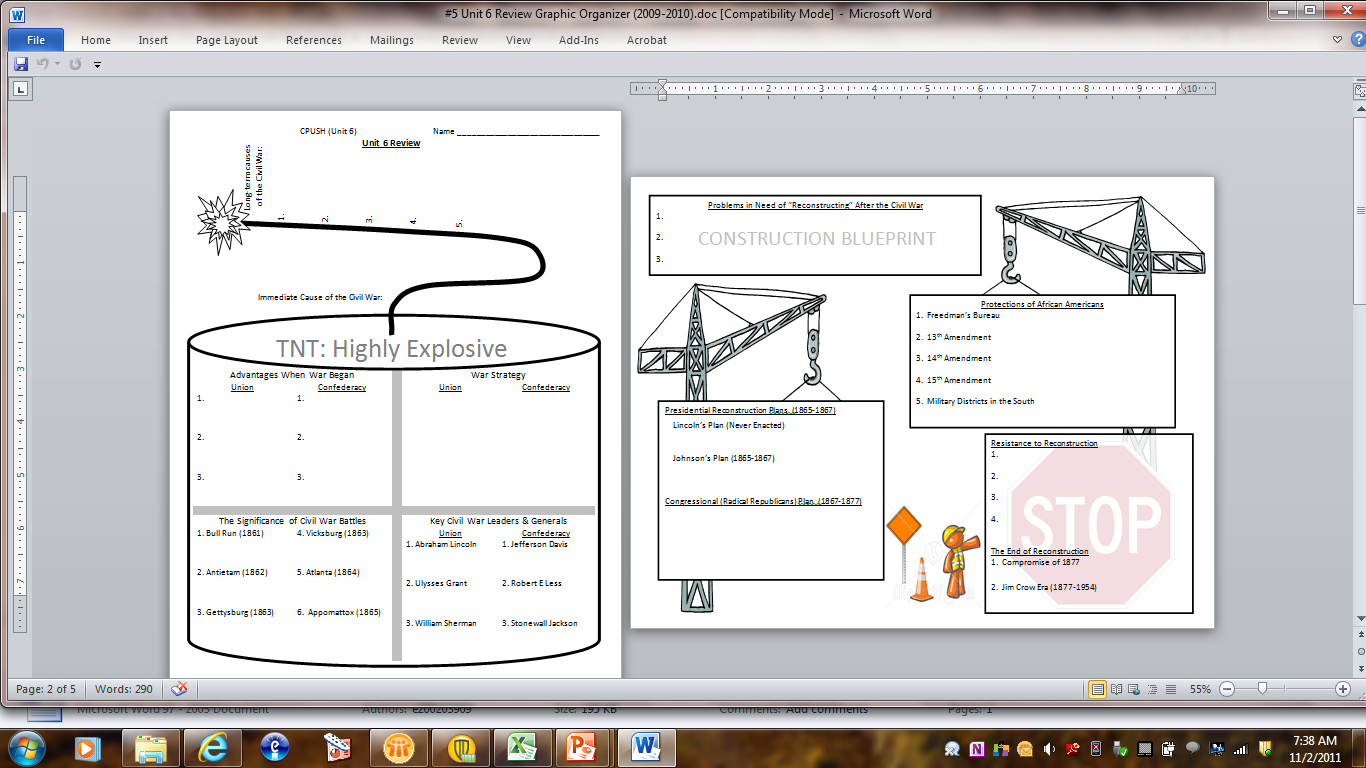